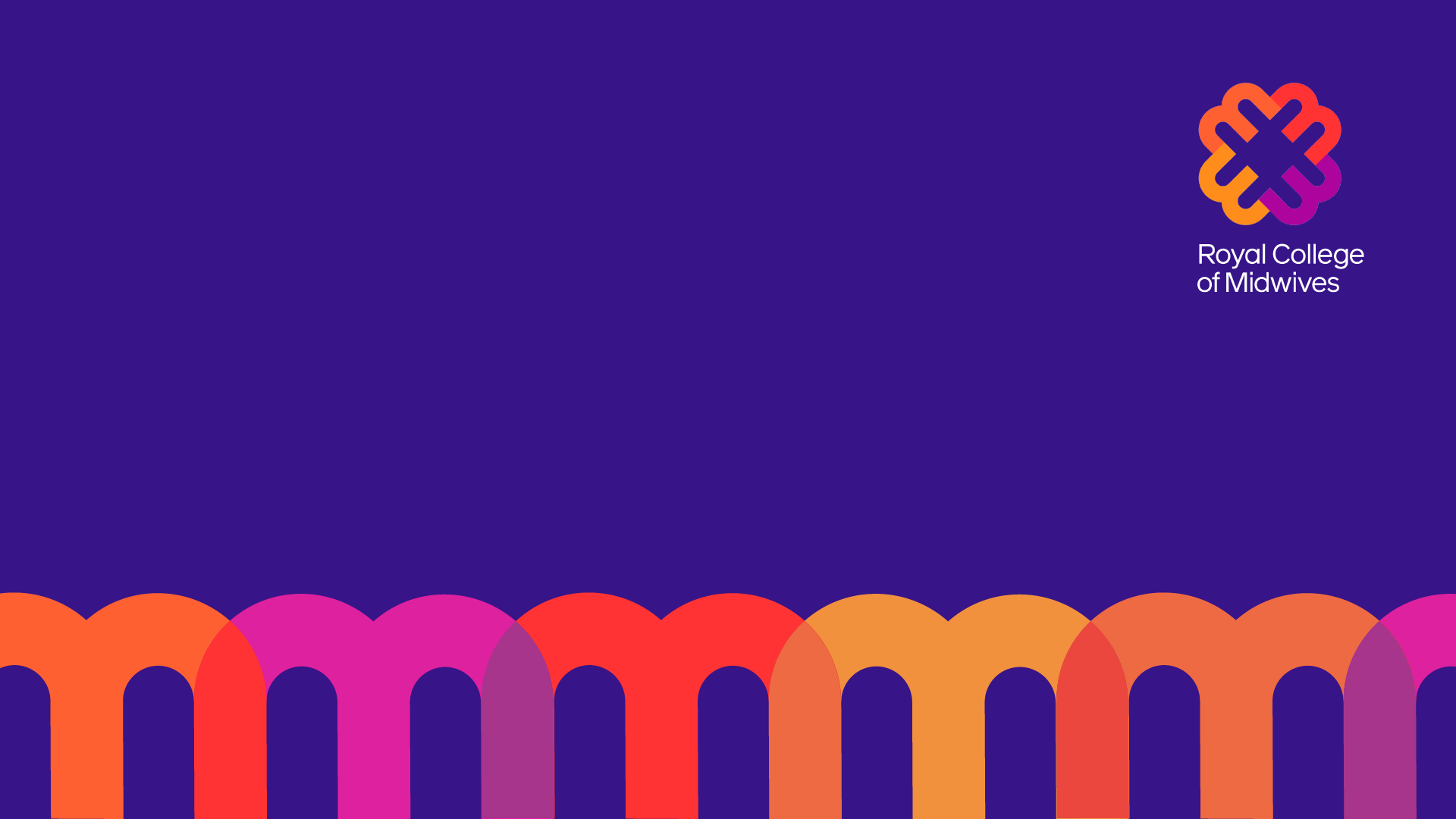 Midwifery-led settings provision in the UK during the COVID-19 pandemic: a survey of practice and provision conducted by the Royal College of Midwives
Lia Brigante, RM, MSc
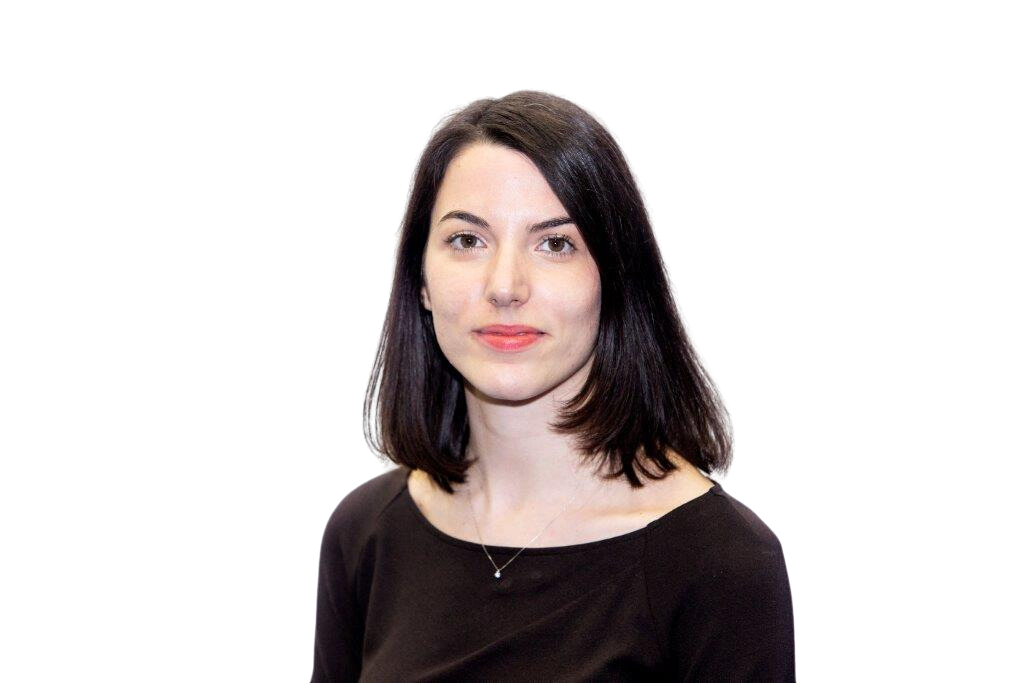 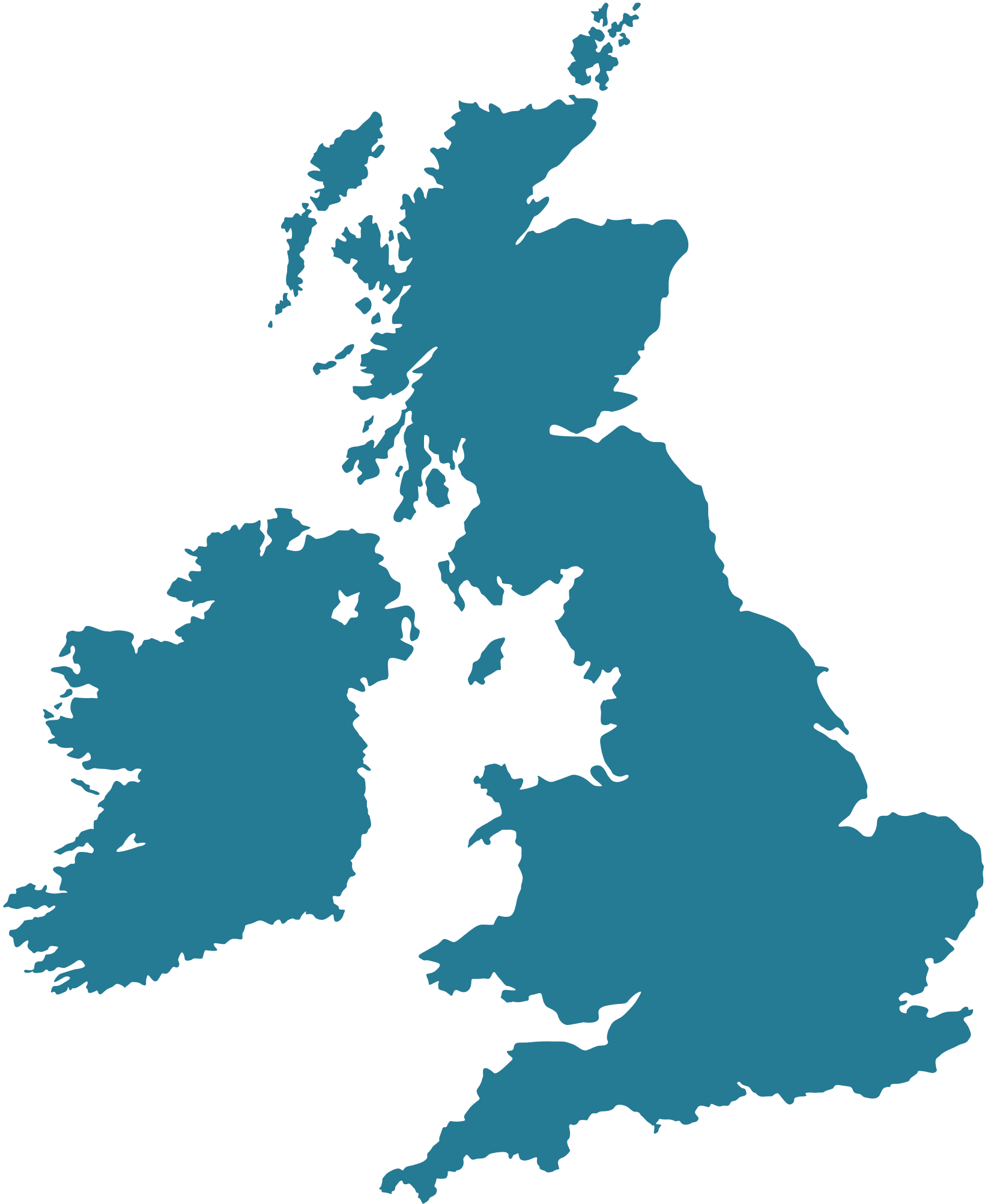 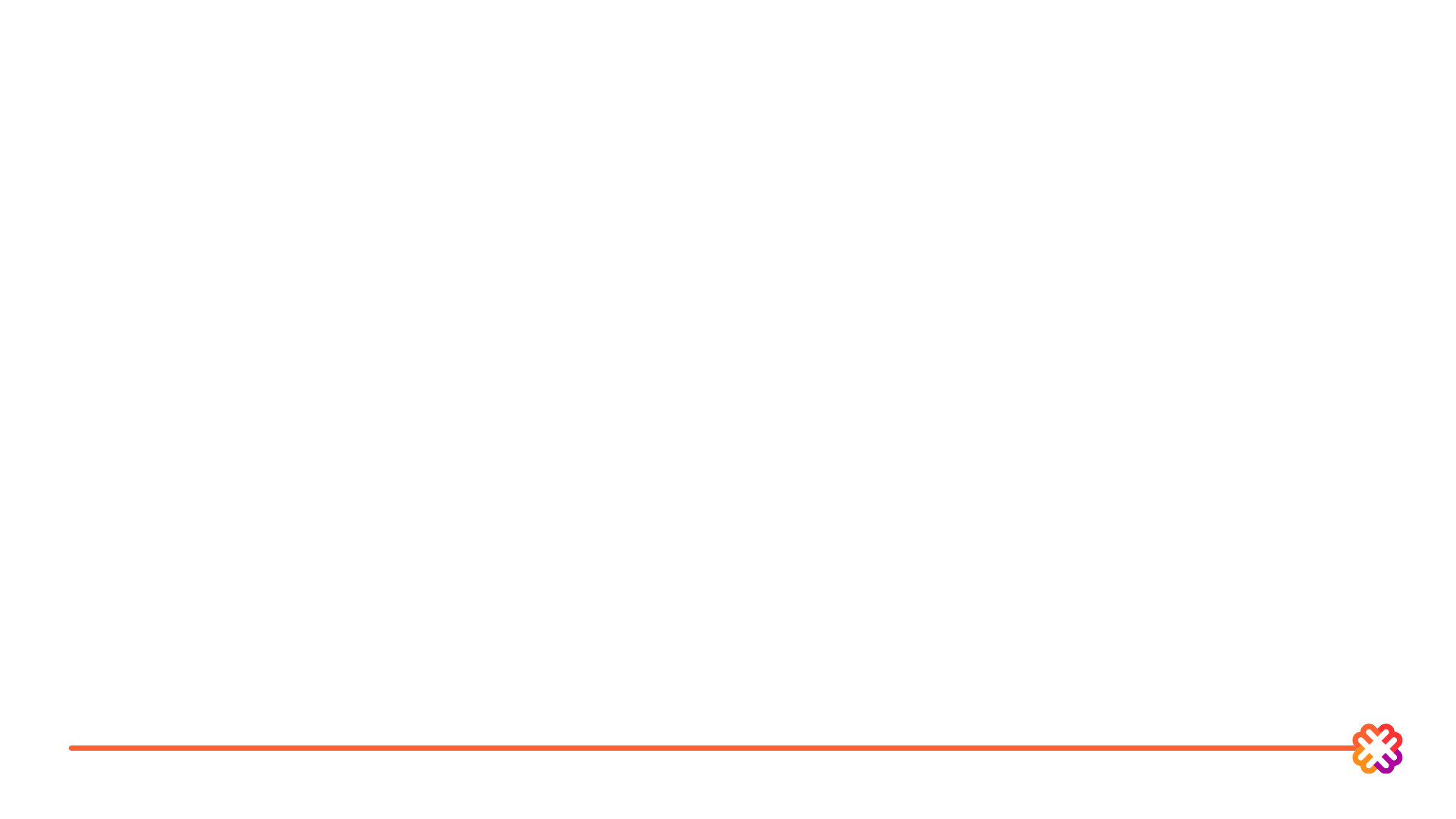 Context - place of birth in the UK
National guidance on care for healthy women and their babies during birth recommends that women are advised that they may choose any birth setting.

Recommendations are based on the Birthplace study.

All women and birthing people should have a personalised care and support plan including PoB.
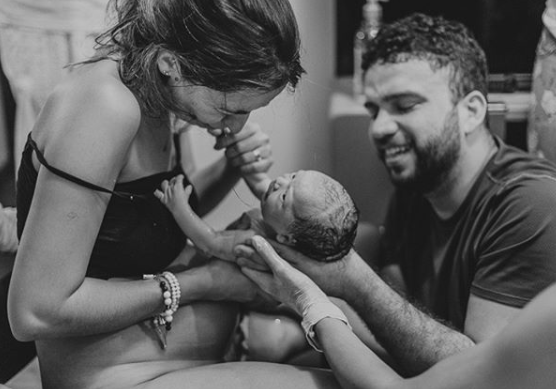 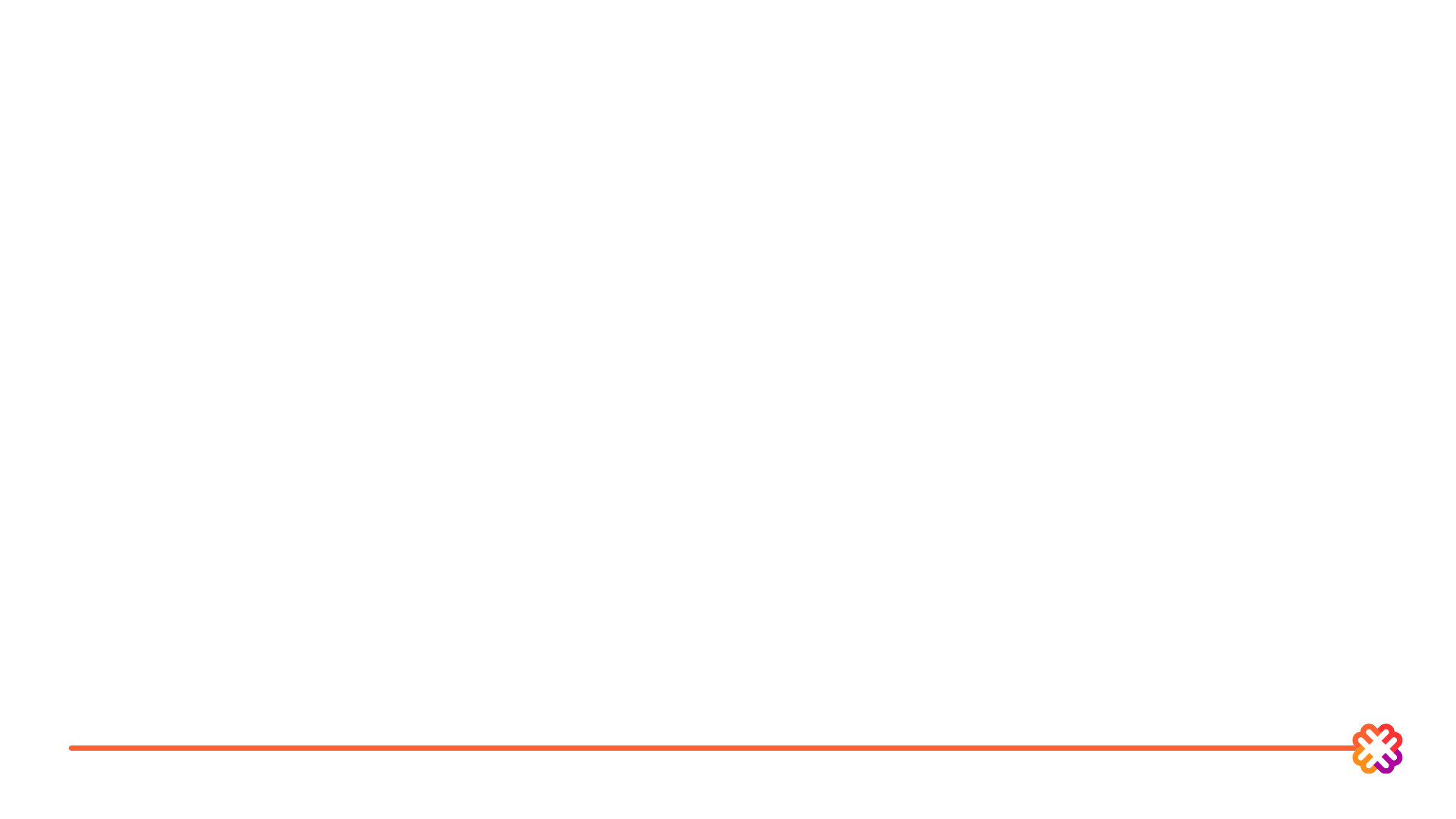 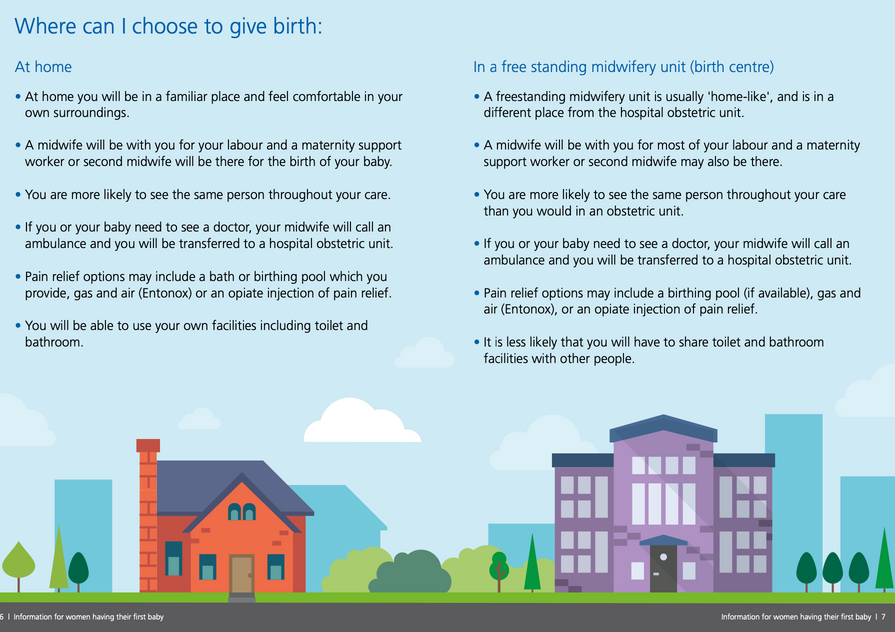 Place of birth options
Homebirth
Freestading Midwifery Unit
Alongside Midwifery Unit (hospital based) 
Obstetric Unit (hospital based)


There is variation of midwife-led settings  provision across the UK nations and regions.
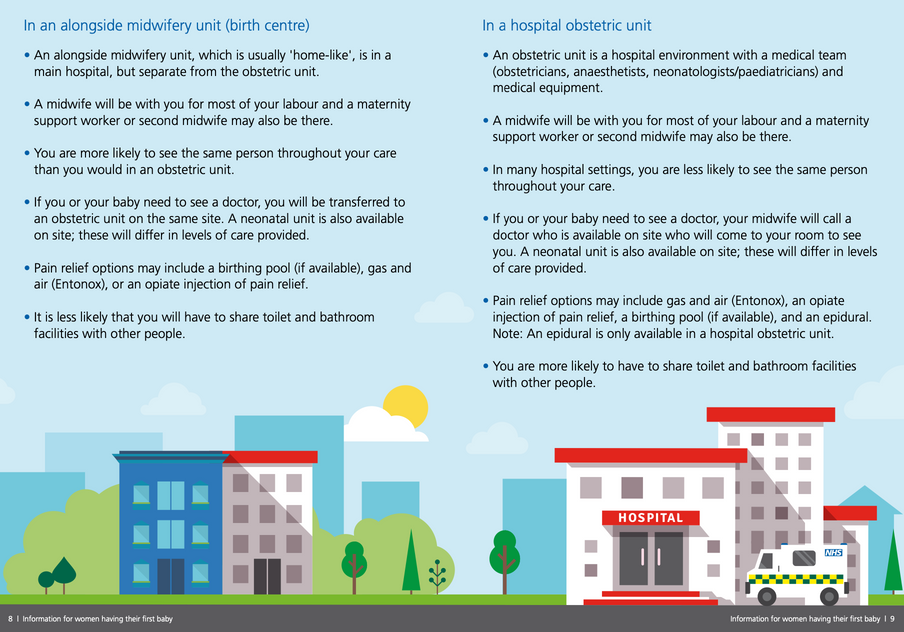 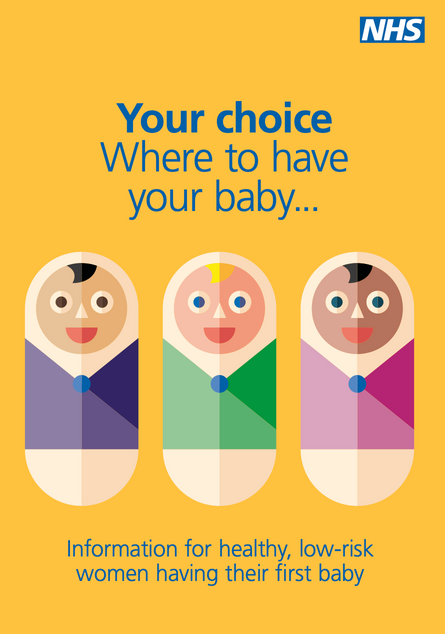 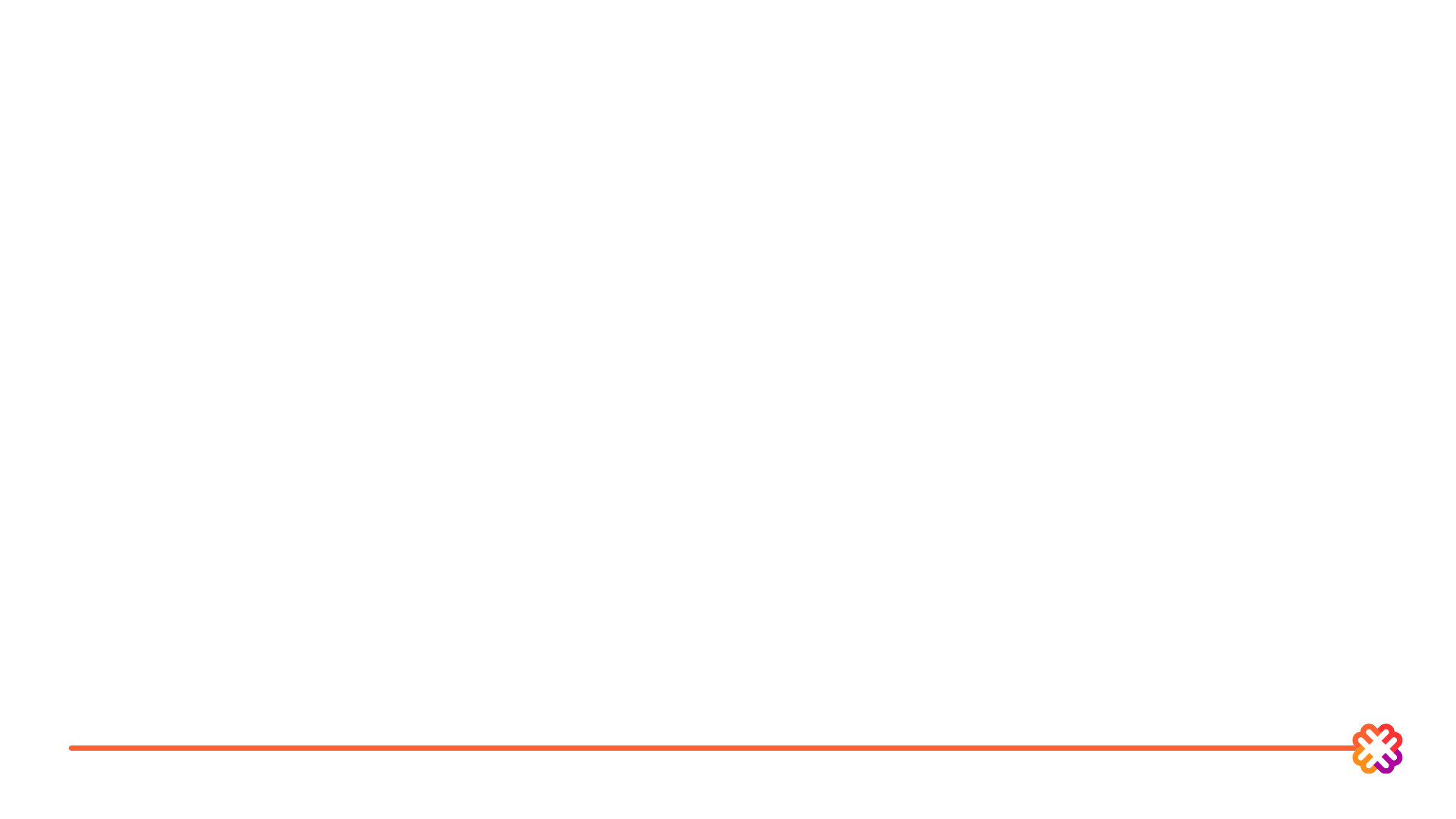 Impact of the pandemic PoB
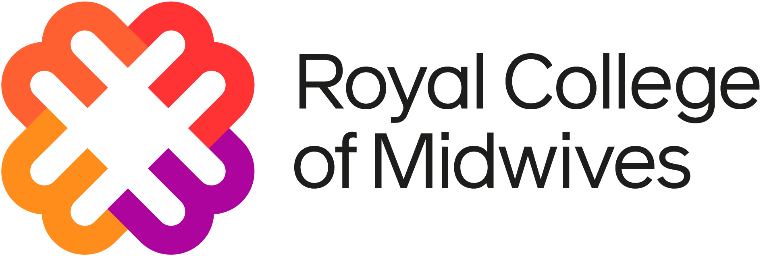 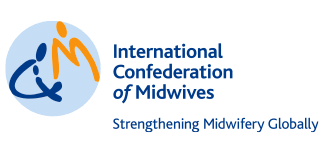 Optimising maternity services and maternal and newborn outcomes in a pandemic. Rapid review conducted by the professorial group.

Women and newborn babies, as far as possible during the pandemic, require access to quality midwifery care, multidisciplinary services and to additional care for complications and emergencies if needed.
When staff and services are under extreme stress there is a real risk of increasing avoidable harm, including an increased risk of infection, morbidity, mortality and reductions in the overall quality of care. 
Safety, quality and preventing avoidable harm must be key priorities in decision-making. 
Continuation of as near normal care for women should be supported, as it is recognised to prevent poor outcomes.
ICM recommends that in countries where the health systems can support homebirth, healthy women experiencing a low-risk pregnancy may benefit from giving birth at home or in midwife-led units rather than in a hospital where there may be many COVID-19 patients, if there is the ability to provide appropriate midwifery support and appropriate emergency equipment and transfer.
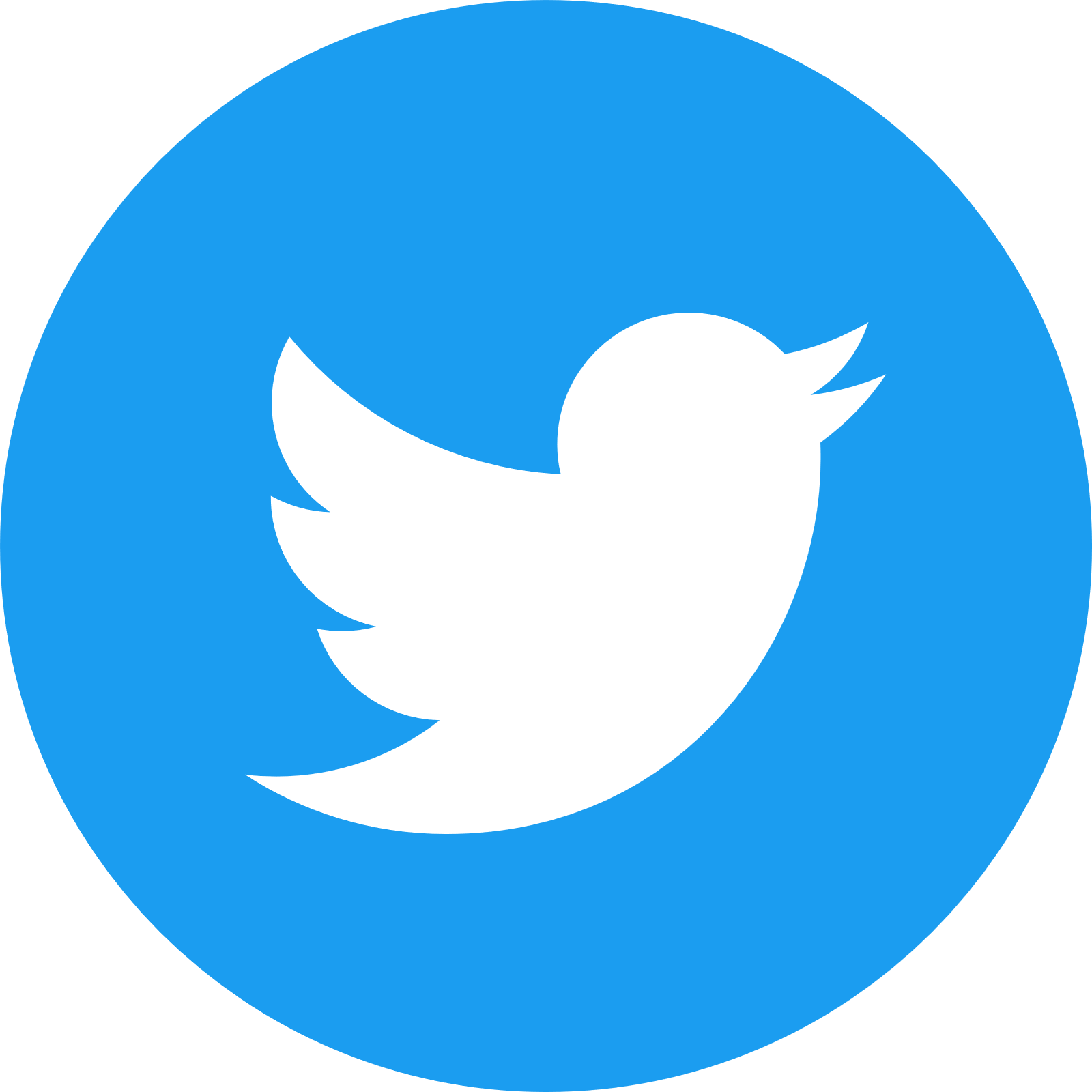 @lia_bri
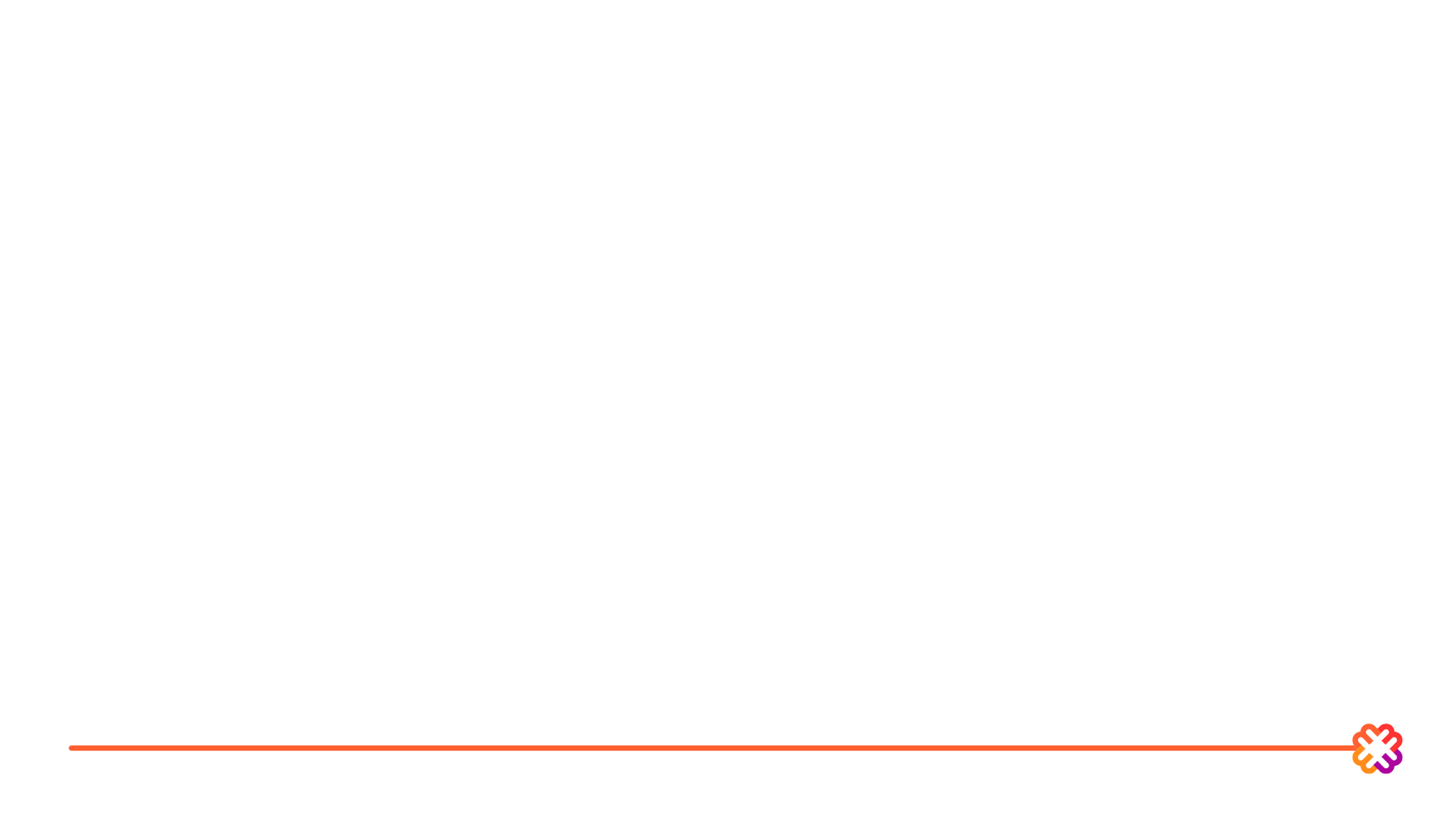 Joint guidance on midwife-de settings provision
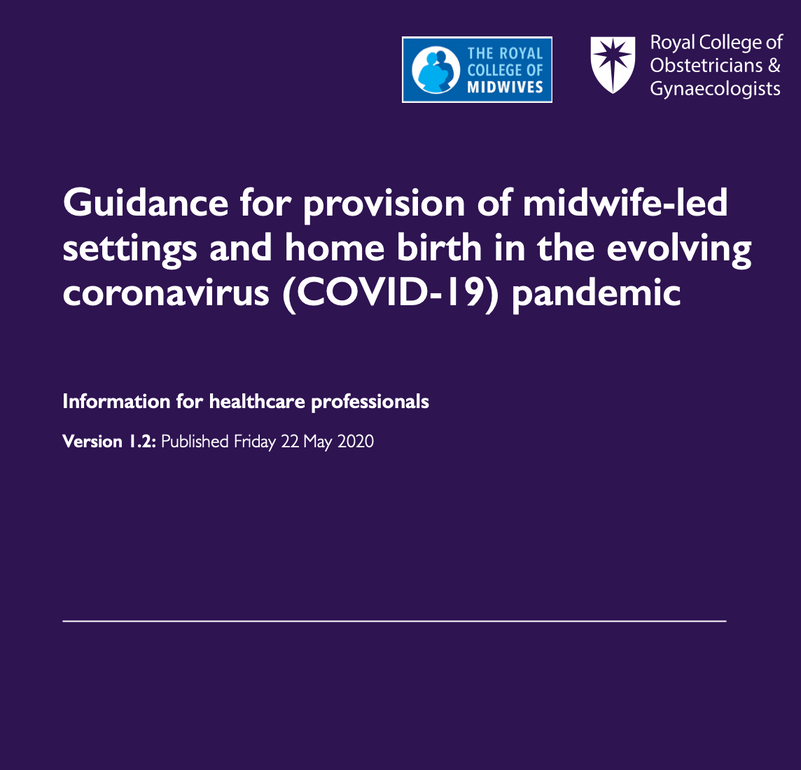 Unique population, the majority are healthy, experiencing a life event that, brings physical, emotional, psychological and social needs. 
Guidance developed to support maternity service leads in decision making about midwife-led birth settings in the evolving coronavirus pandemic.
Model based on:
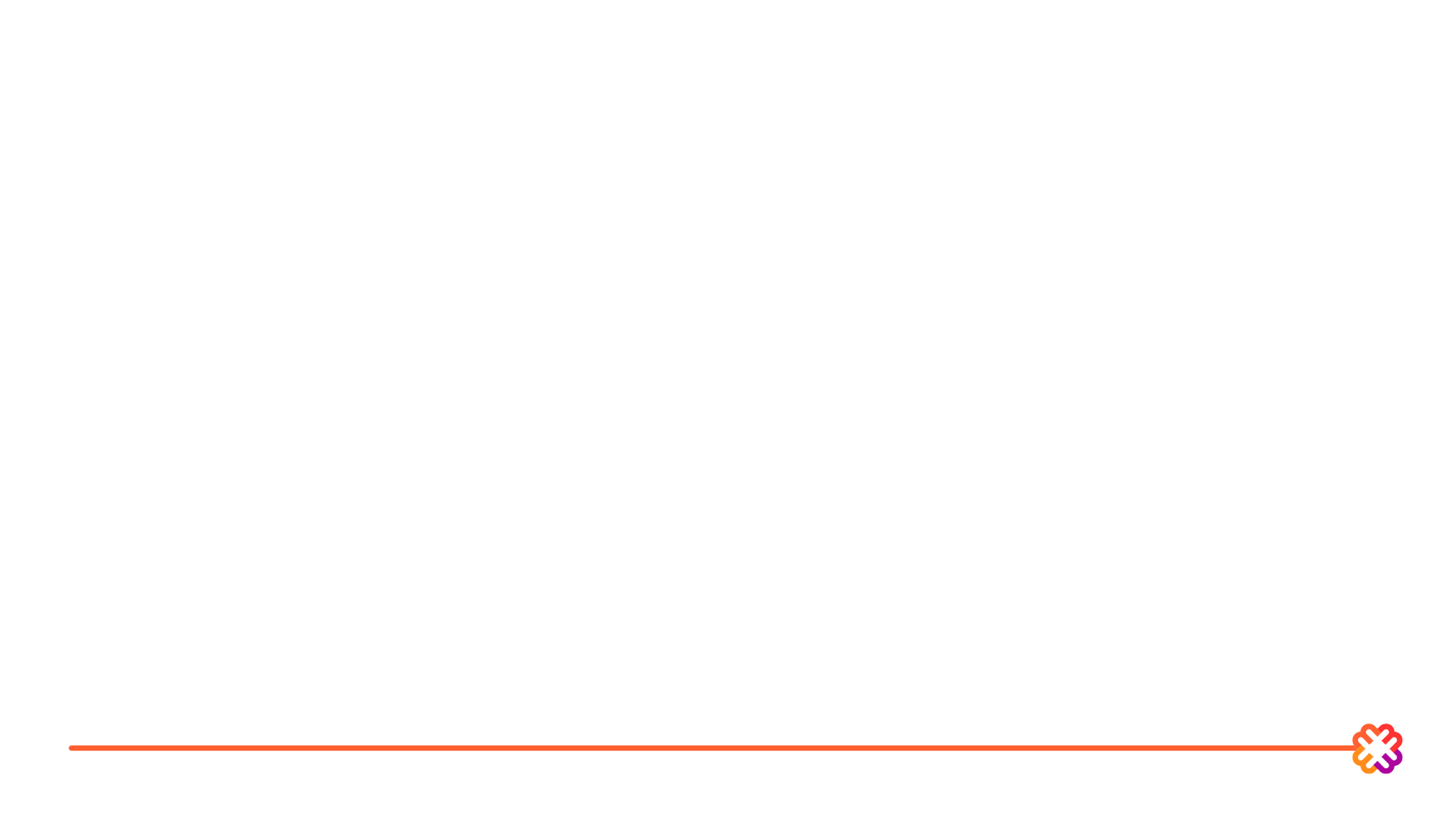 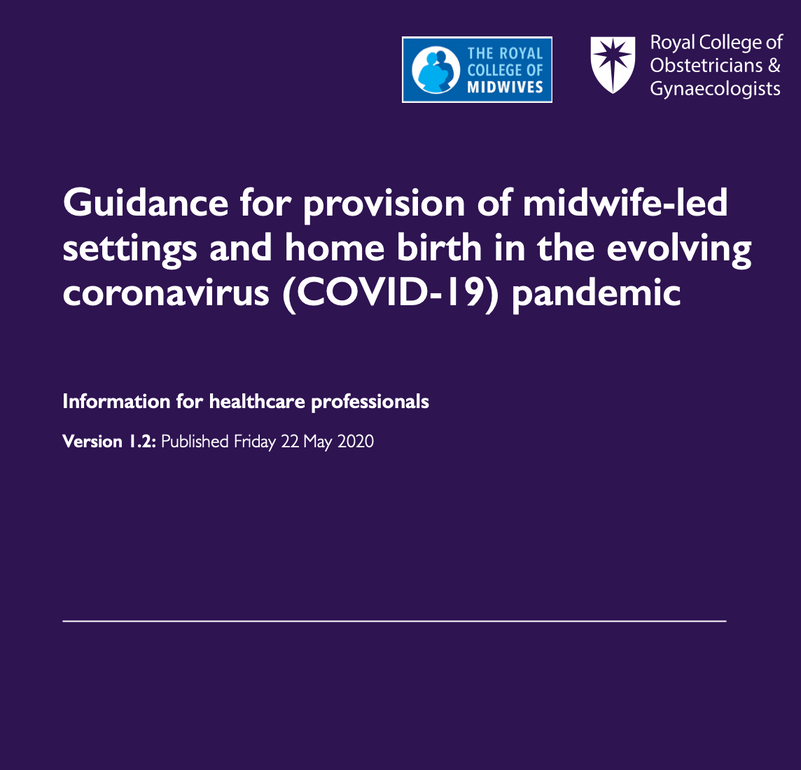 Joint guidance on midwife-de settings provision
Phase 1: Preparation midwifery shortage at 10-20%/ ambulance as usual.All place of birth available for as long as possible
Phase 2  midwifery shortage at 20-30%/minor delays. Restricted homebirth service and prioritising Alongside midwifery units birth. Scale up n.of rooms in AMU.
Phase 3: Centralisation midwifery shortage >30%, severe delays.  AMU centralisations and midwife-led care to be provided on AMU and/or OU. 
Phase 4: De-escalation
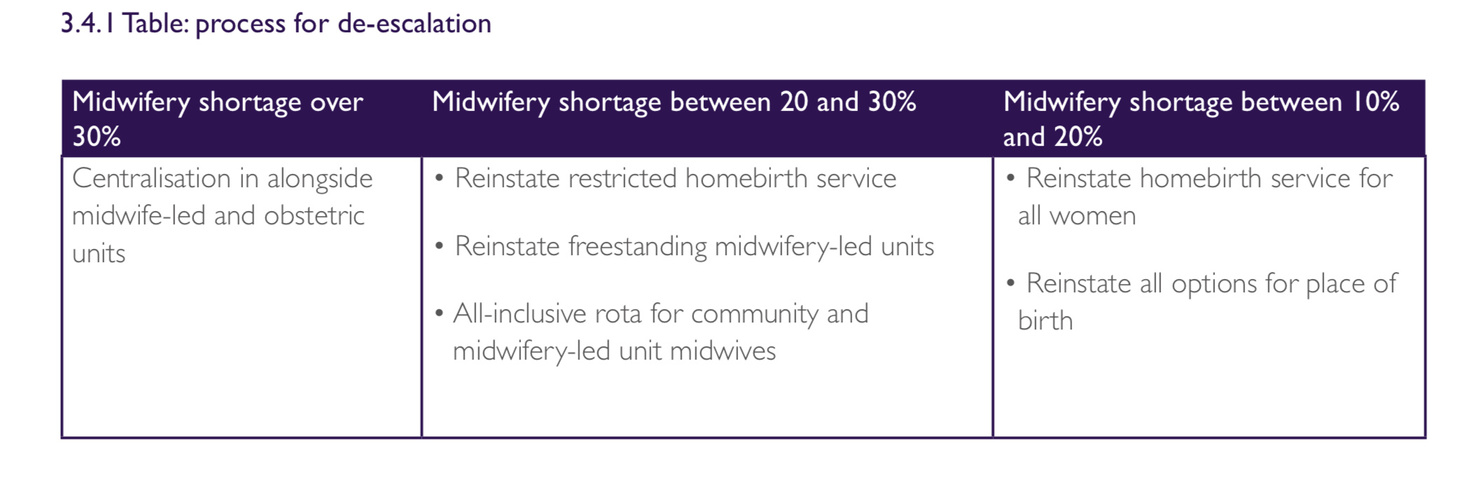 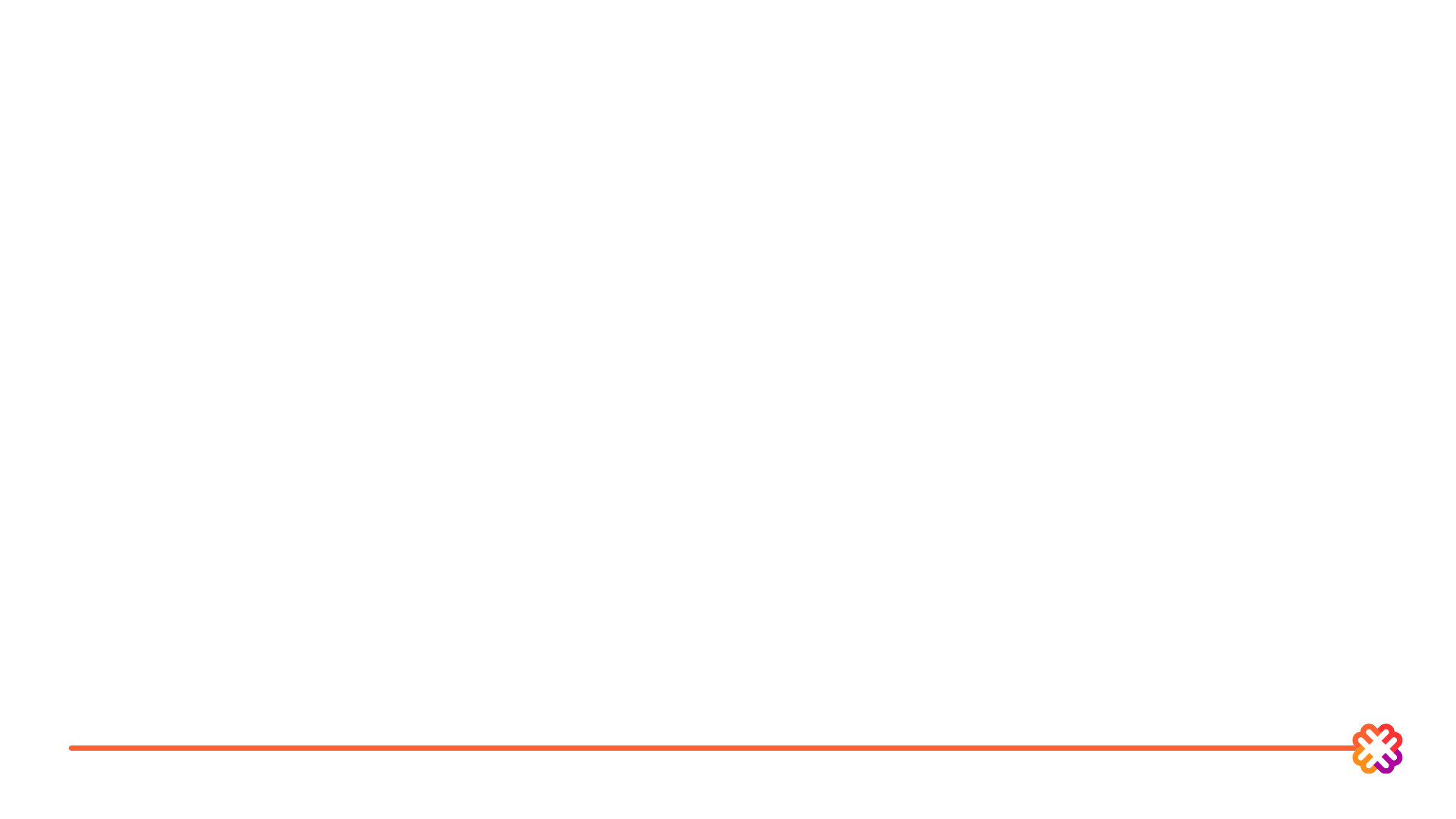 Impact of the Covid-19 pandemic on midwifery-led service provision in the UK
To describe changes to midwifery-led service provision in the United Kingdom and the Channel Islands during the COVID-19 pandemic.
Three national surveys were circulated using the United Kingdom Midwifery Study System (UK- MidSS) and the Royal College of Midwives (RCM) Heads and Directors of Midwifery Network.
RCM survey 
(April 2020)
The UK- MidSS surveys took place in wave 1 
(April to June 2020) 
and in wave 2 (February to March 2021).
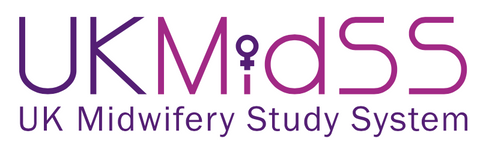 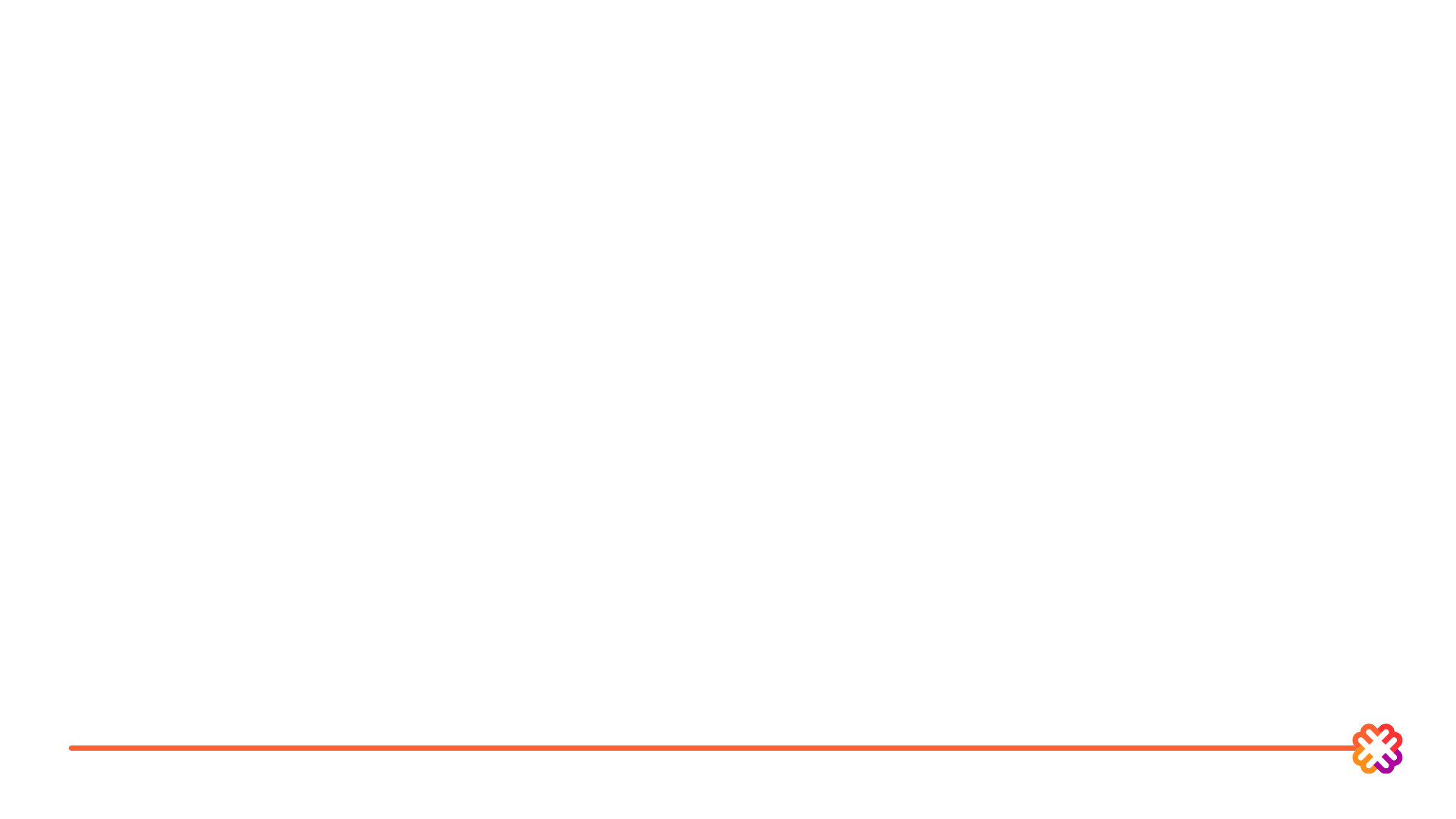 Data collection
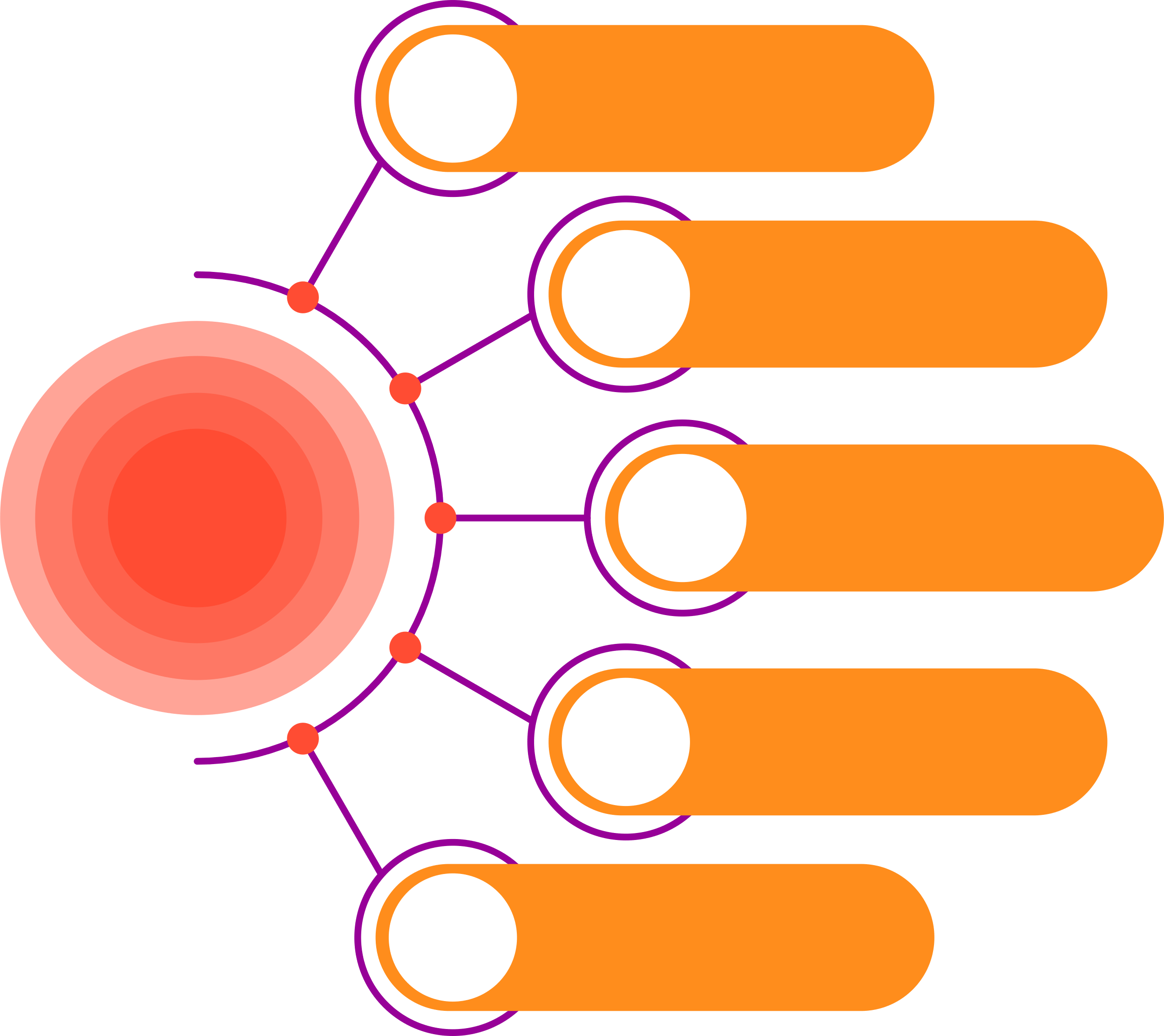 midwifery staffing 
and shortages
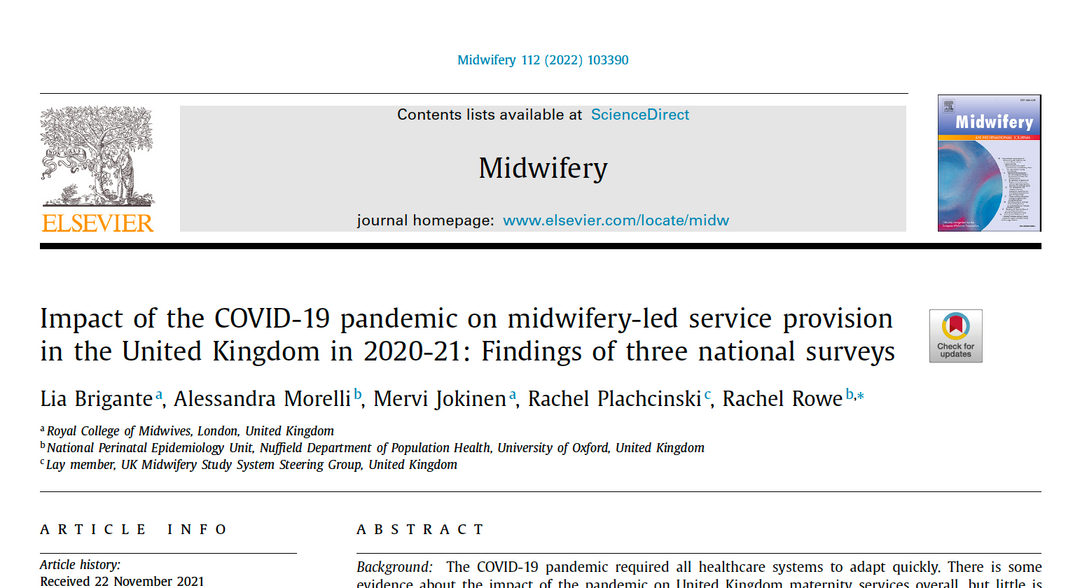 provision of homebirth 
and midwifery-led settings
The RCM survey included open and closed questions
waterbirth
antenatal and 
postnatal care
reports of 
freebirthing
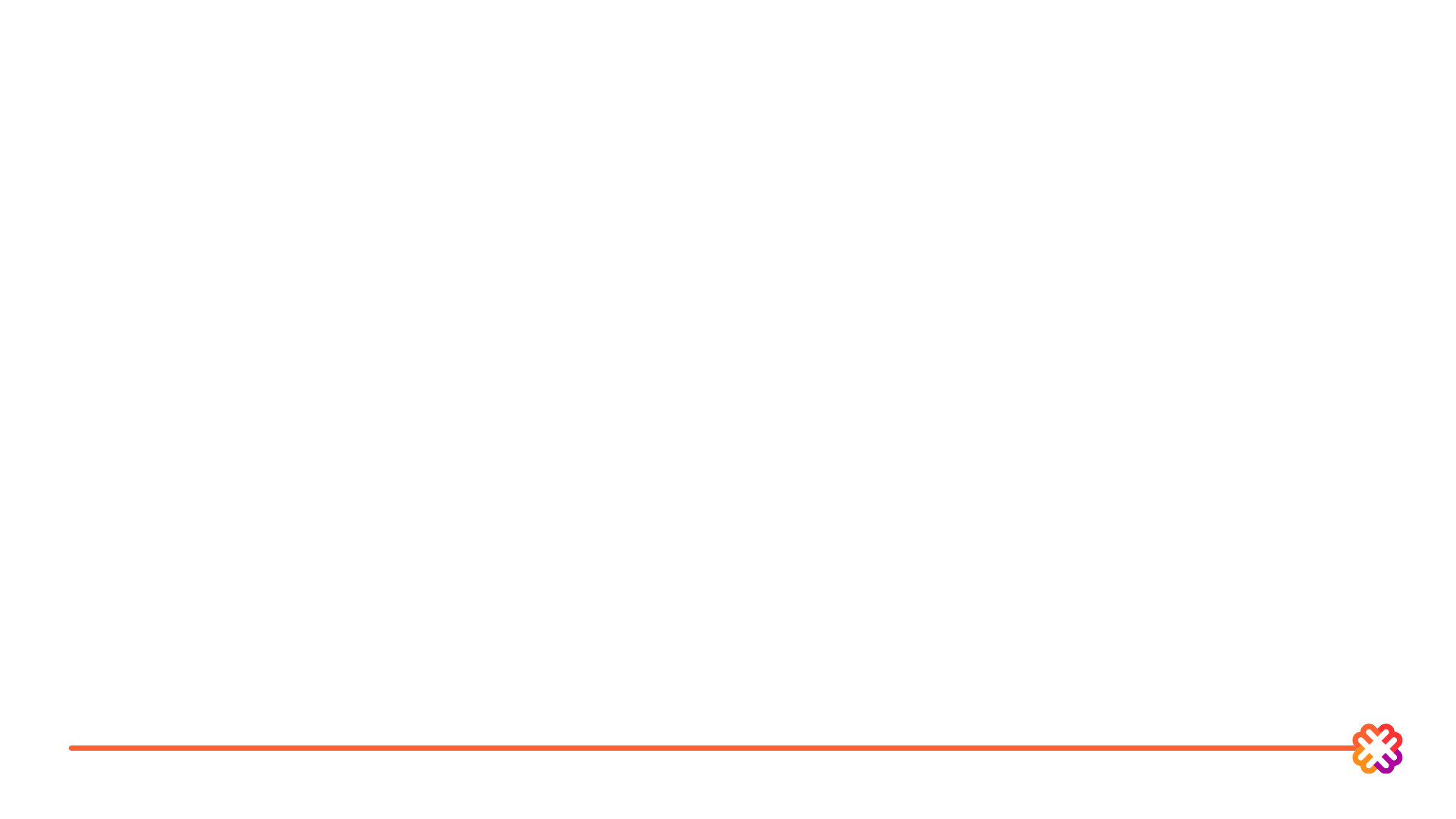 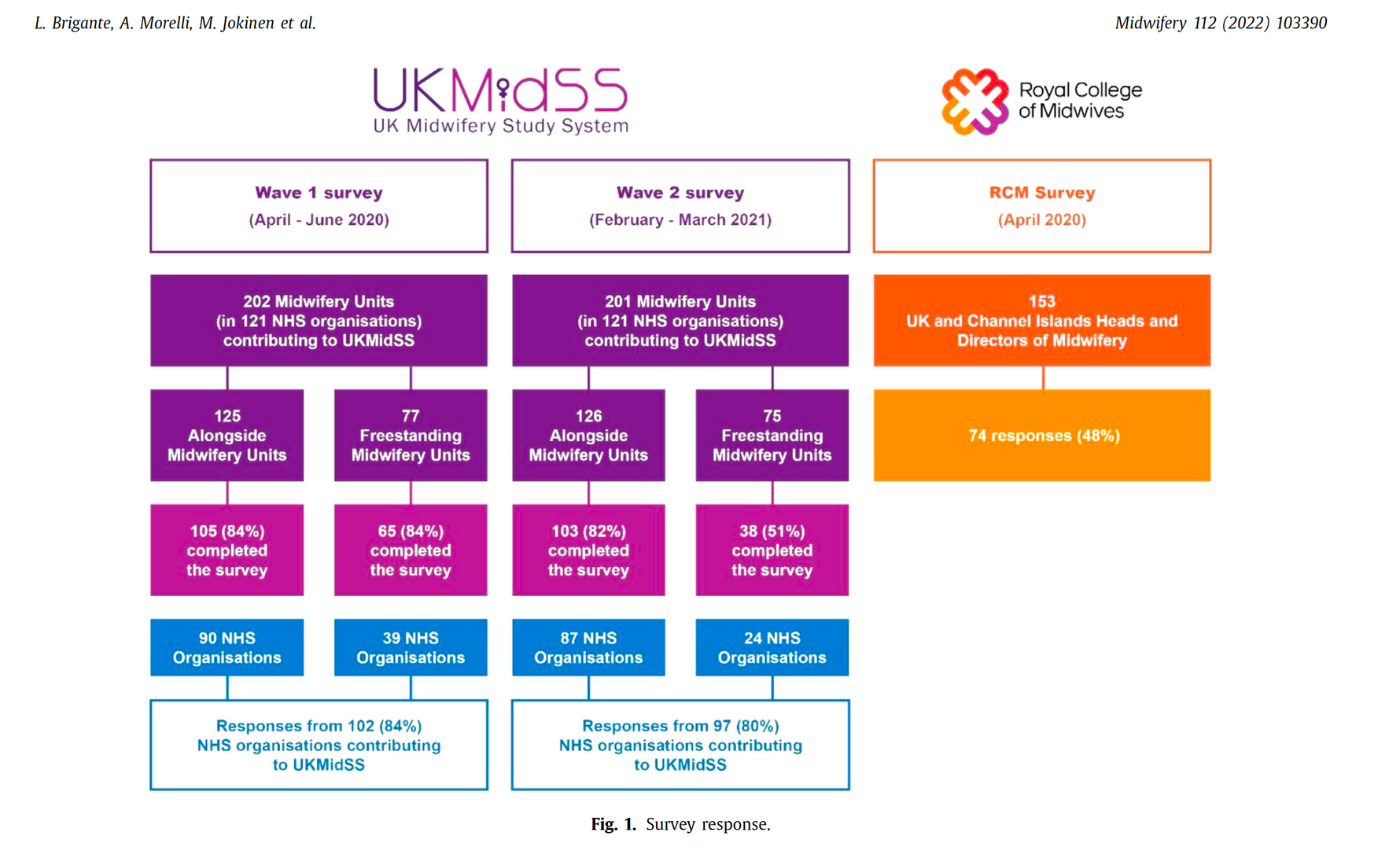 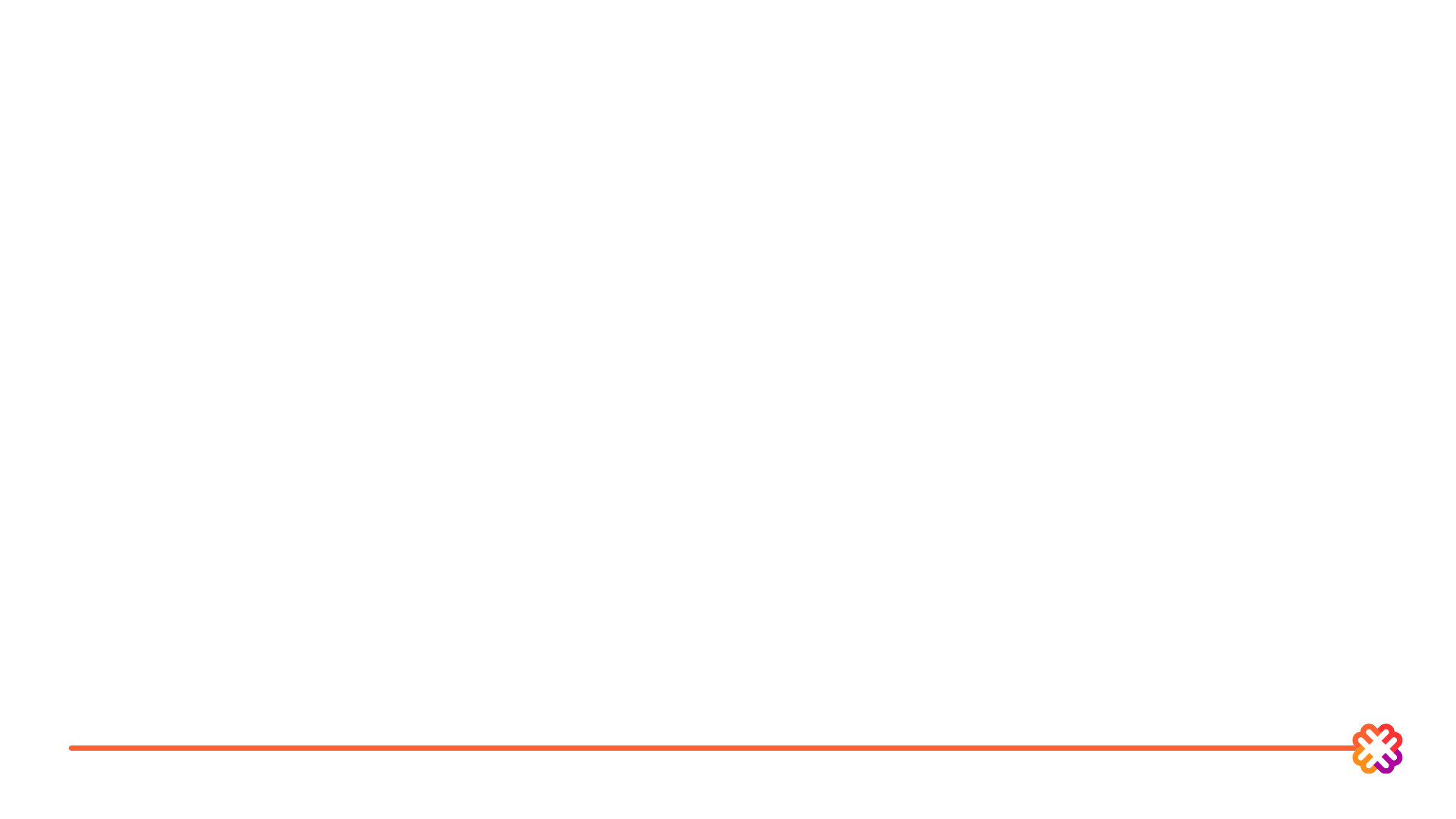 Provision of midwife-led settings 
RCM survey results (wave 1)
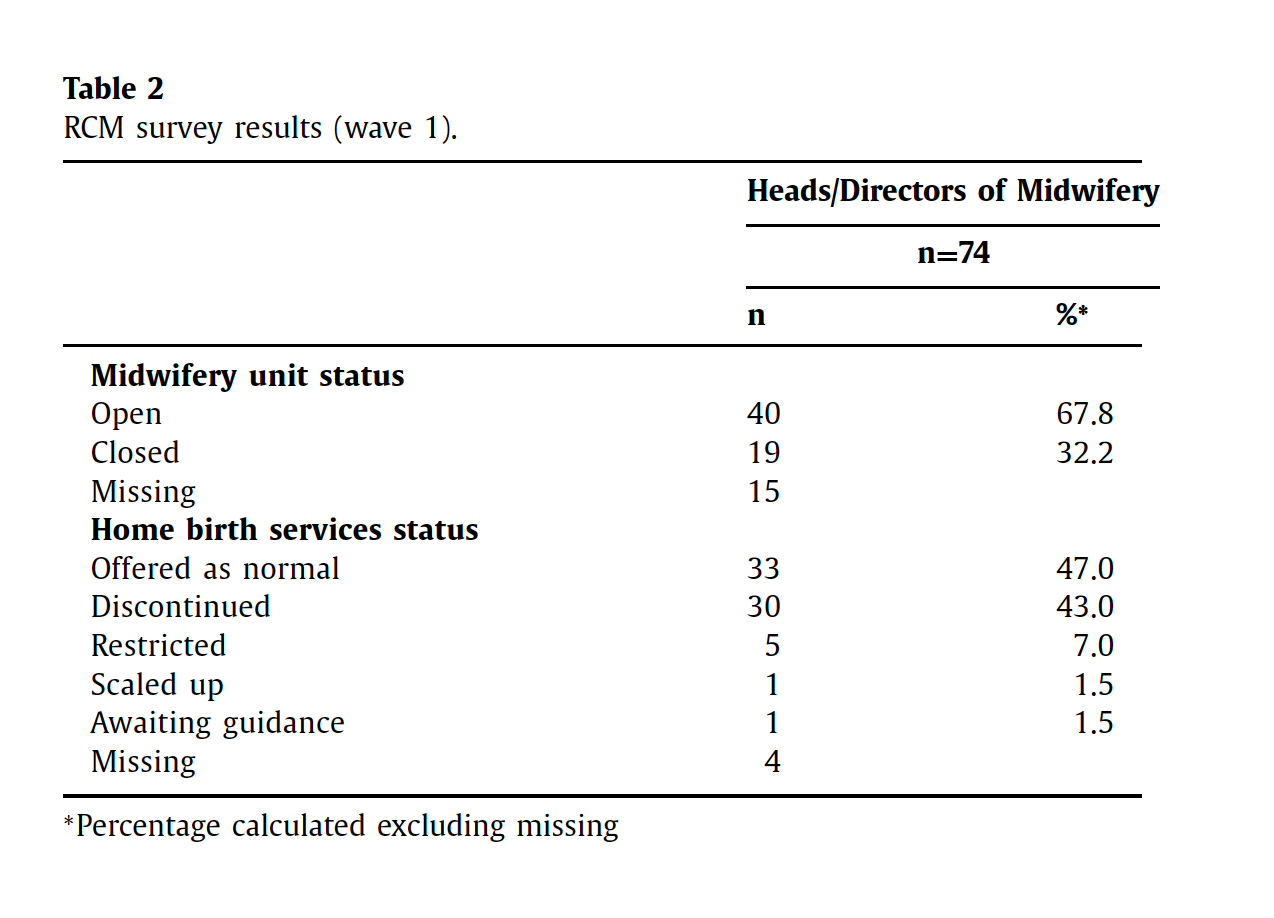 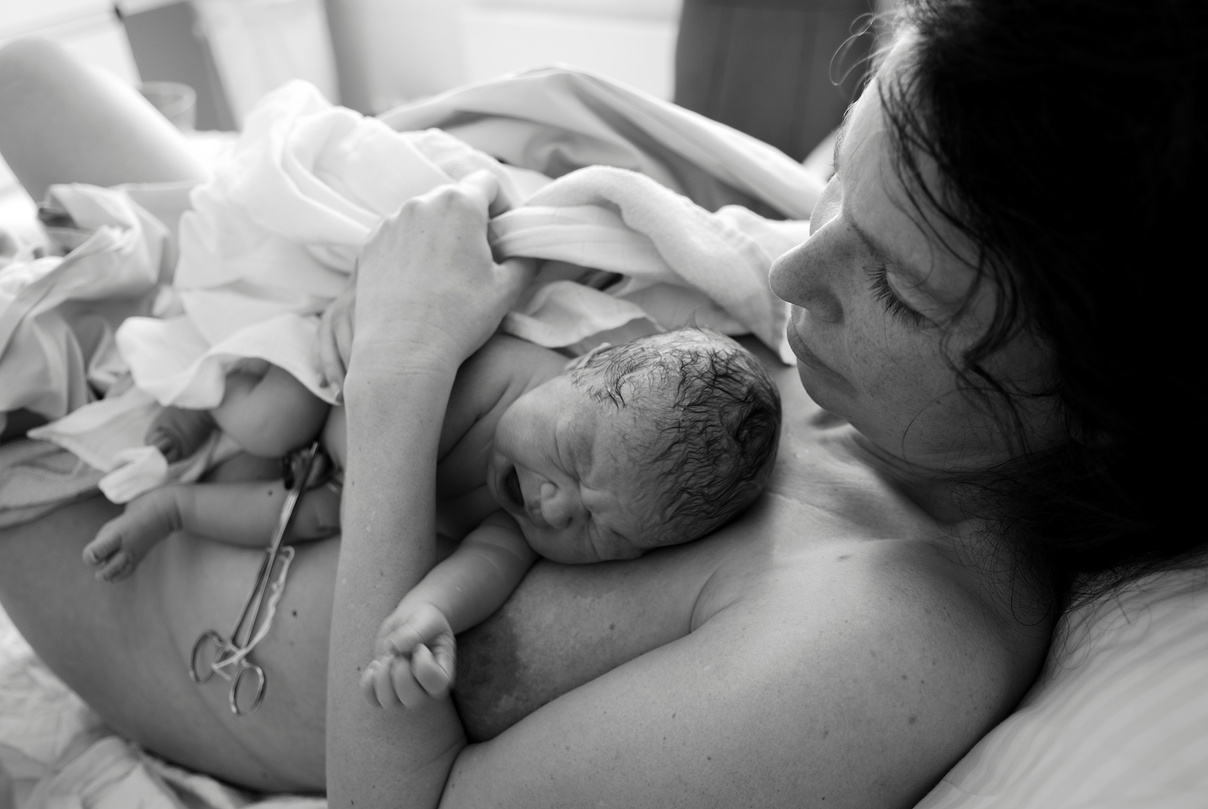 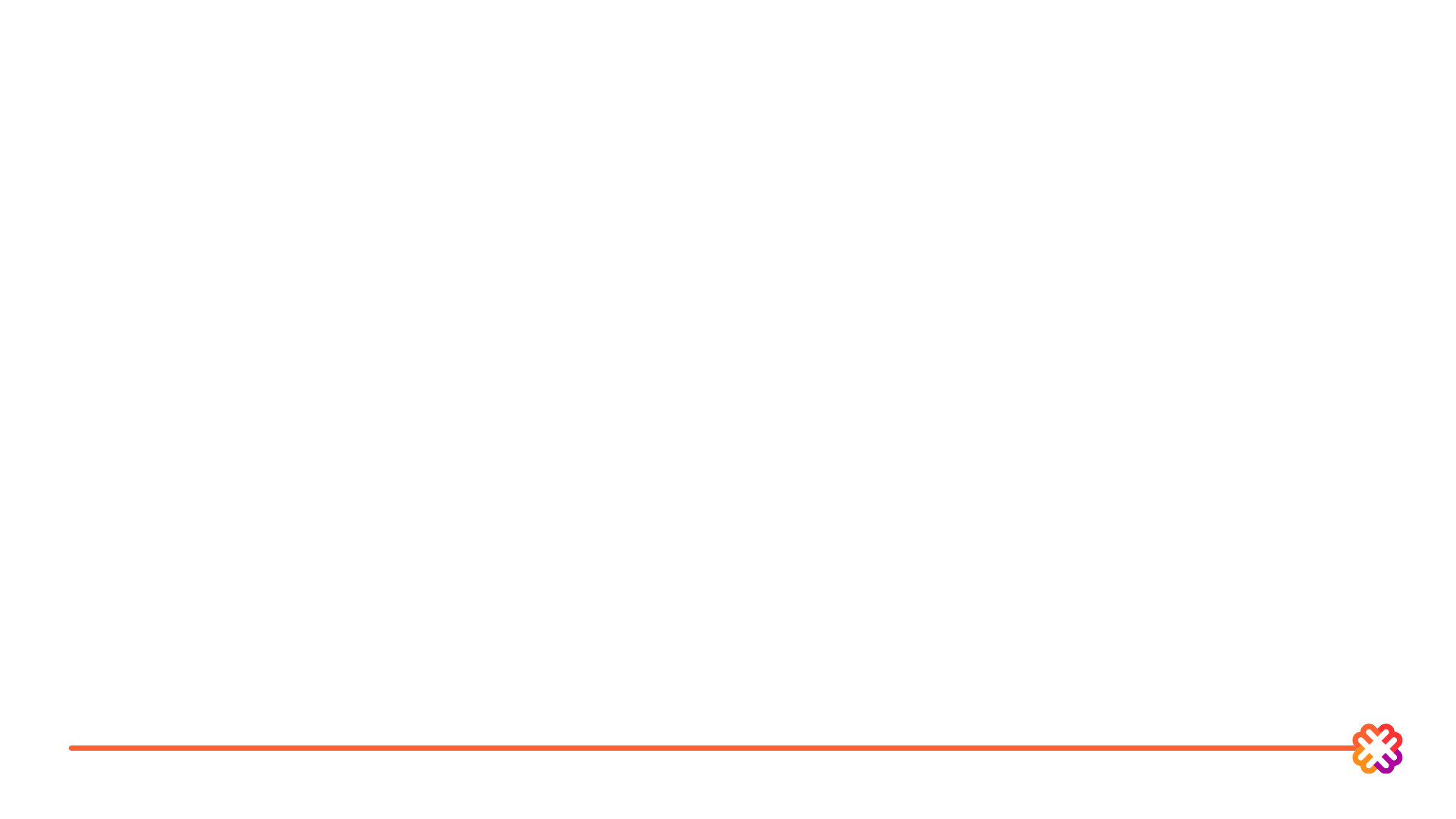 Midwifery unit closures
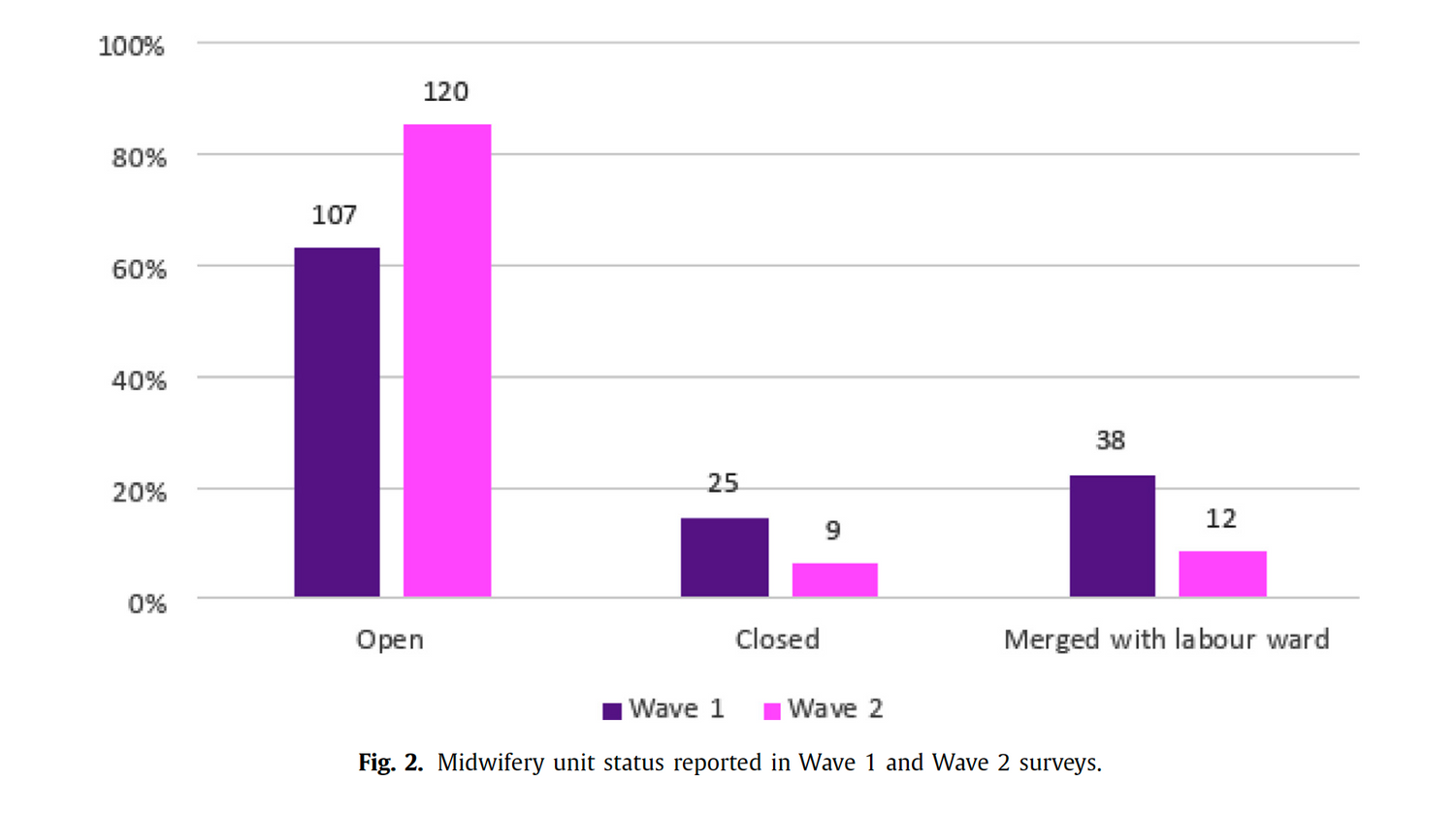 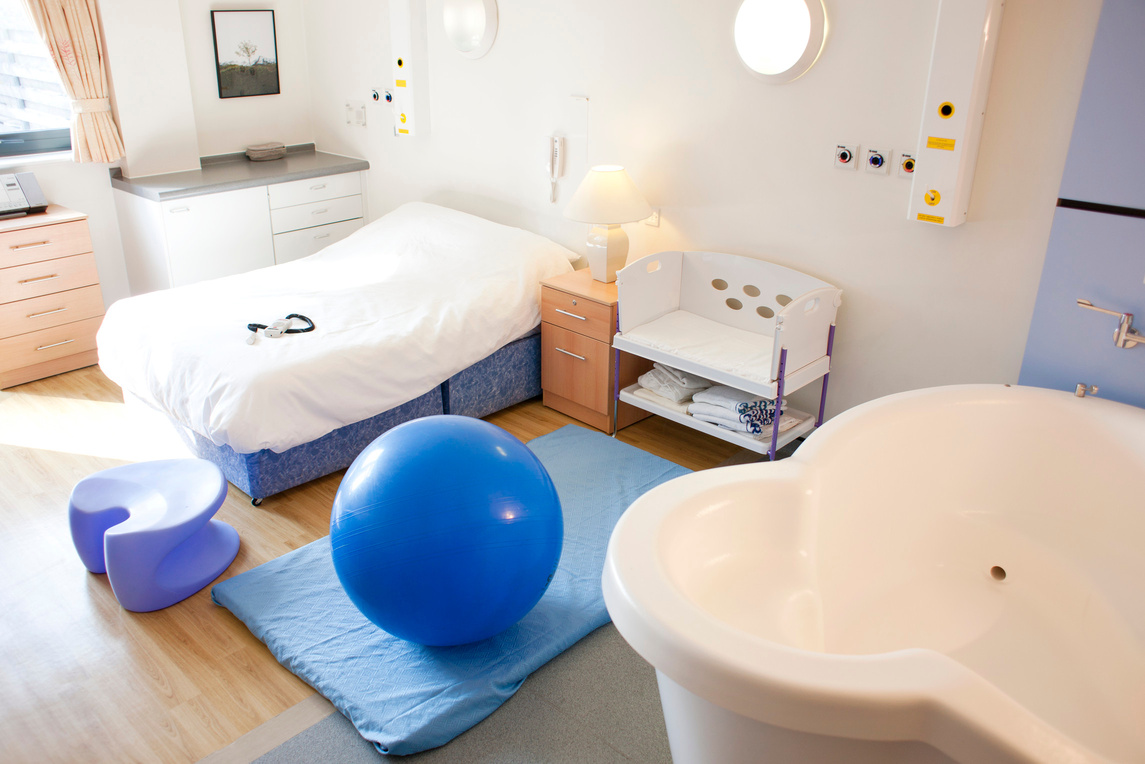 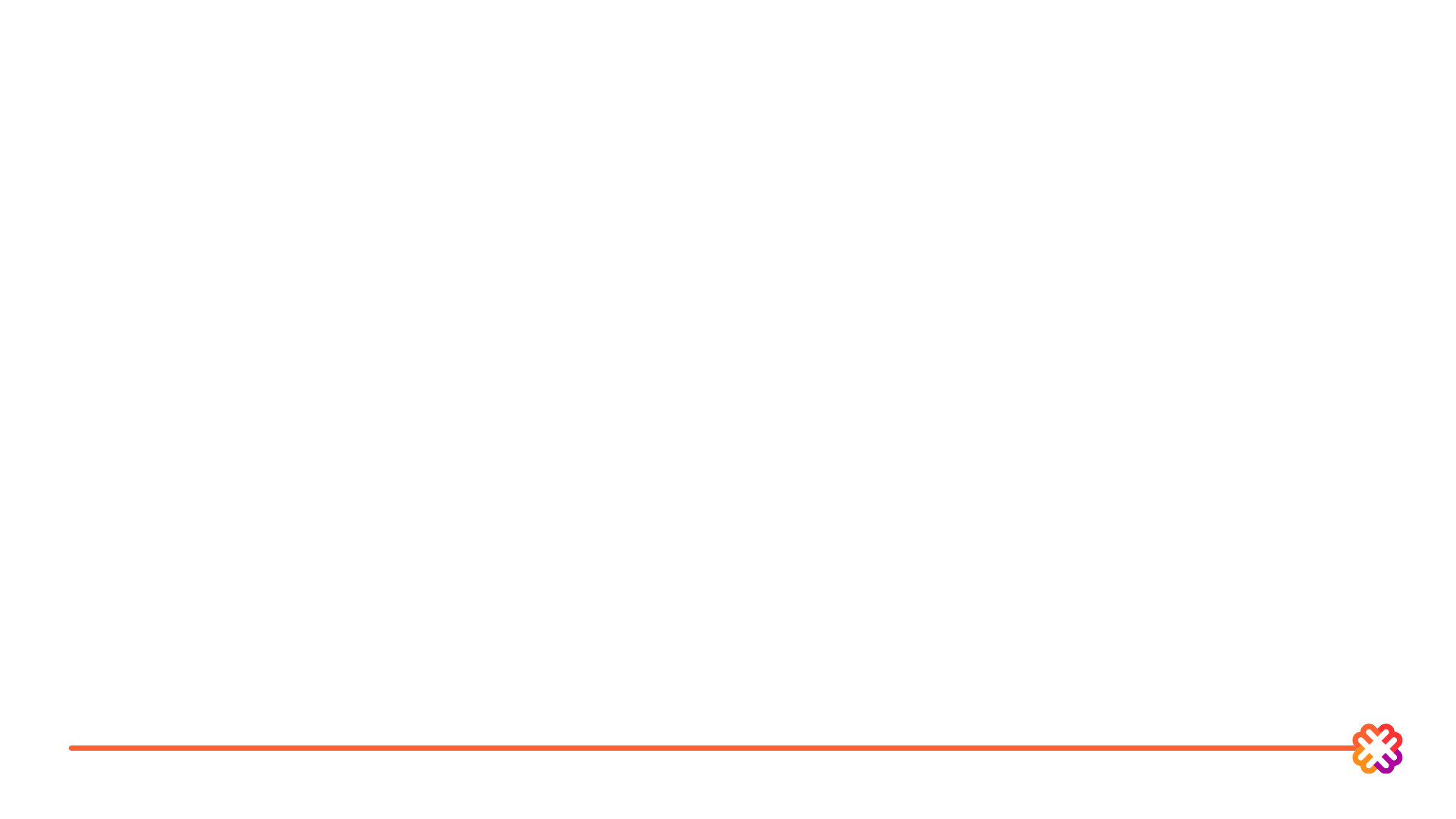 Homebirth provision
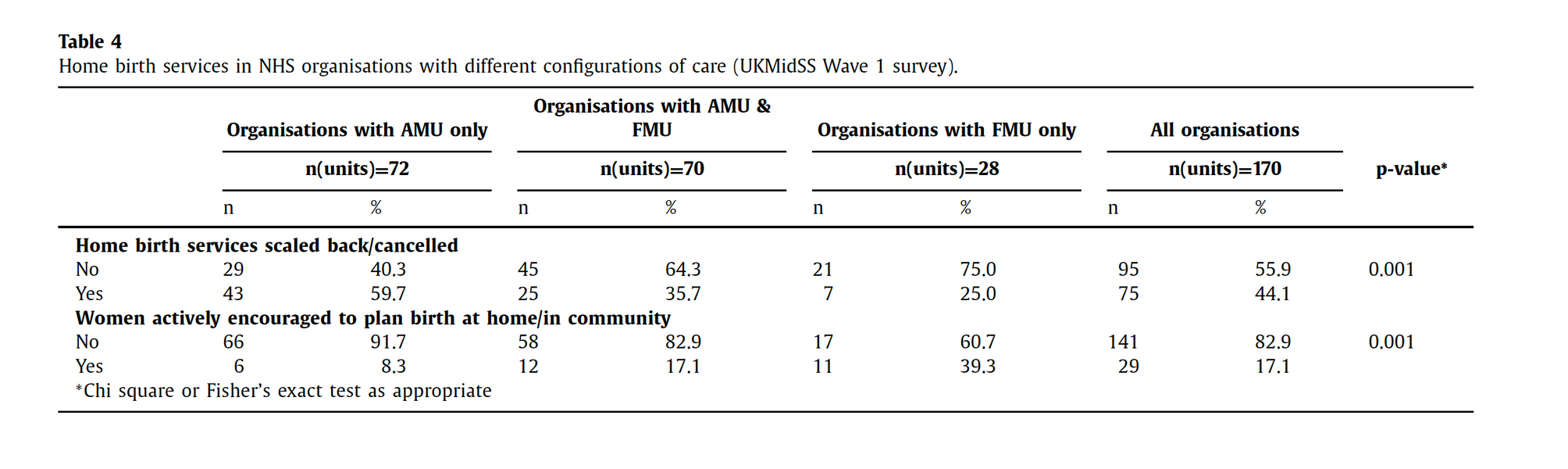 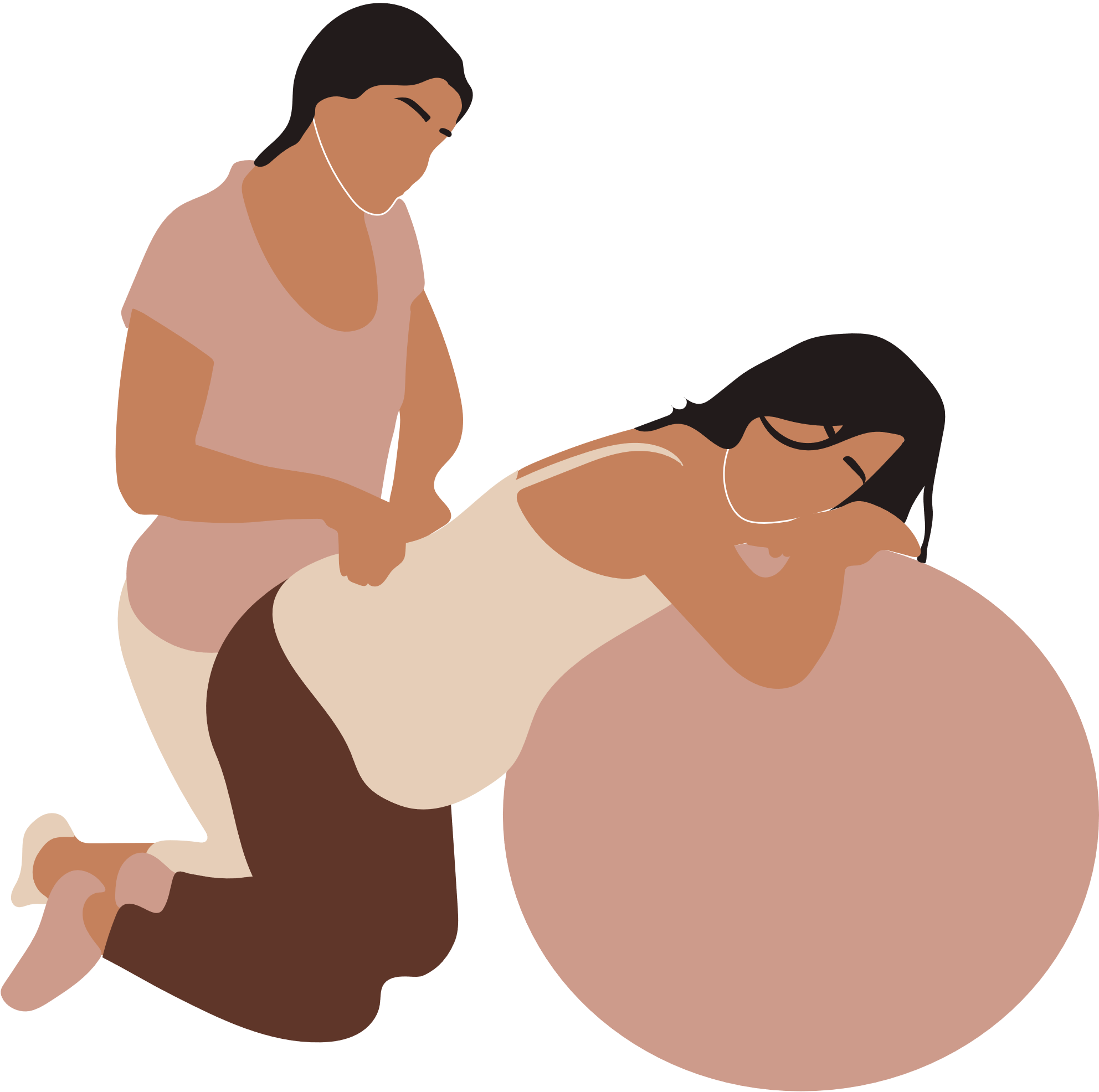 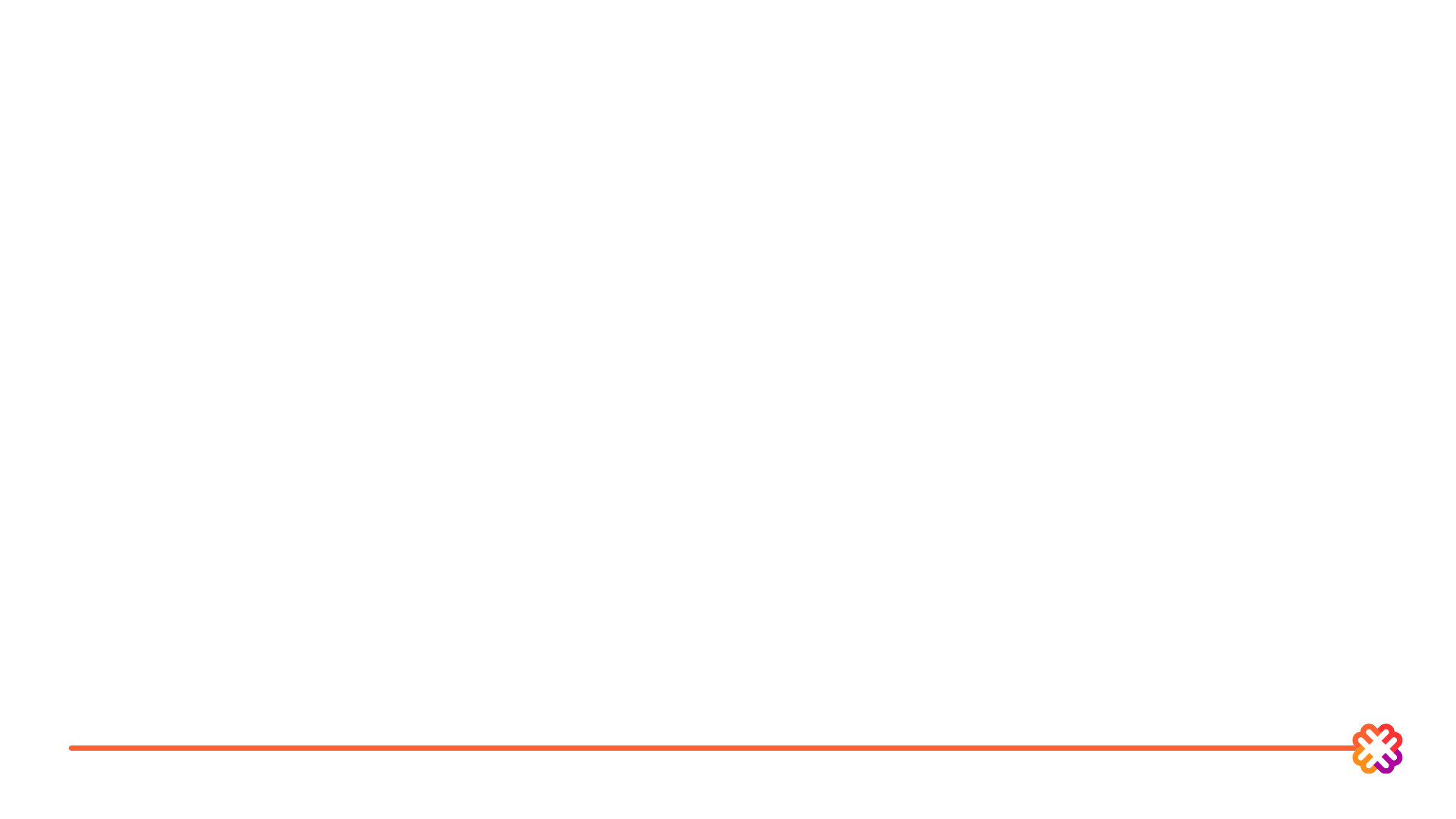 Women encouraged to give birth at home or in community settings
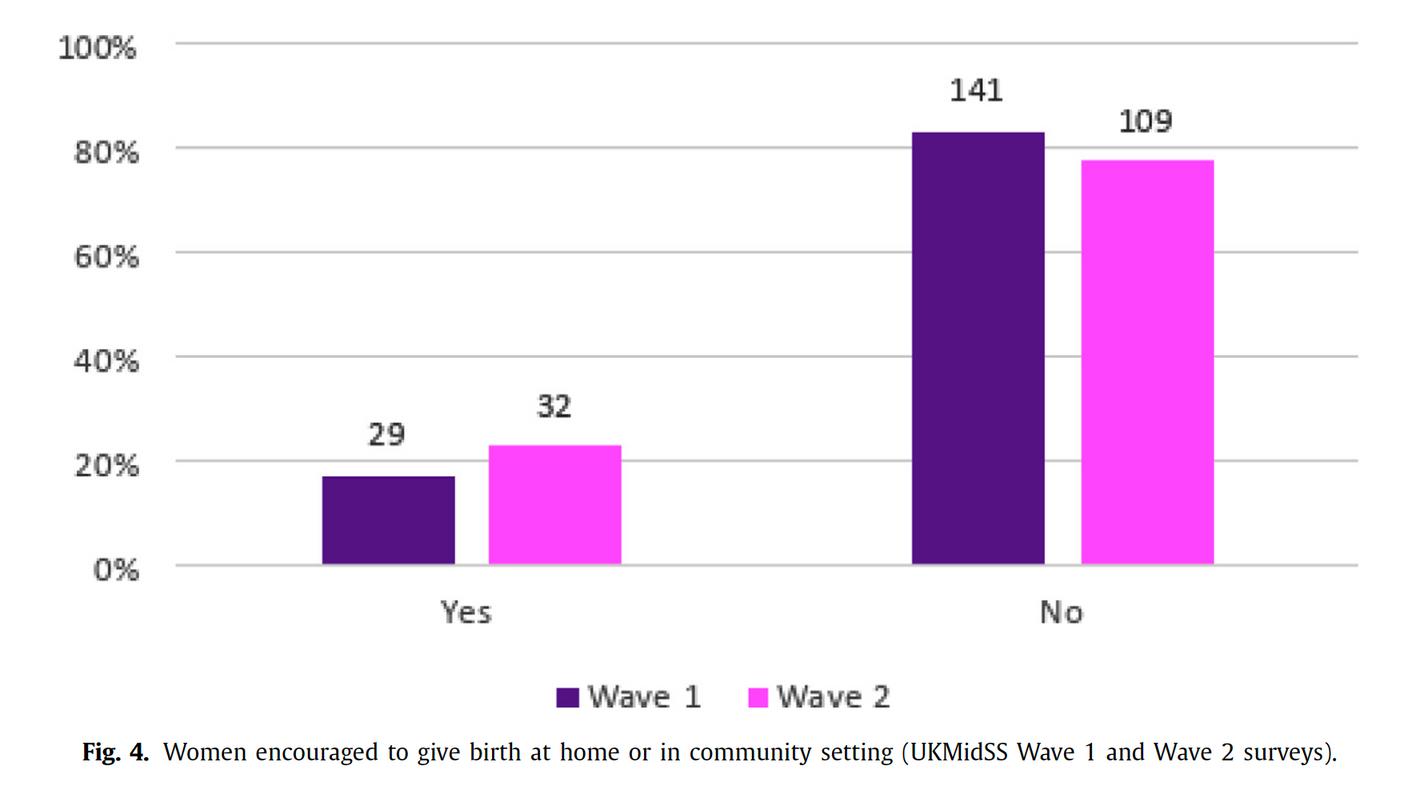 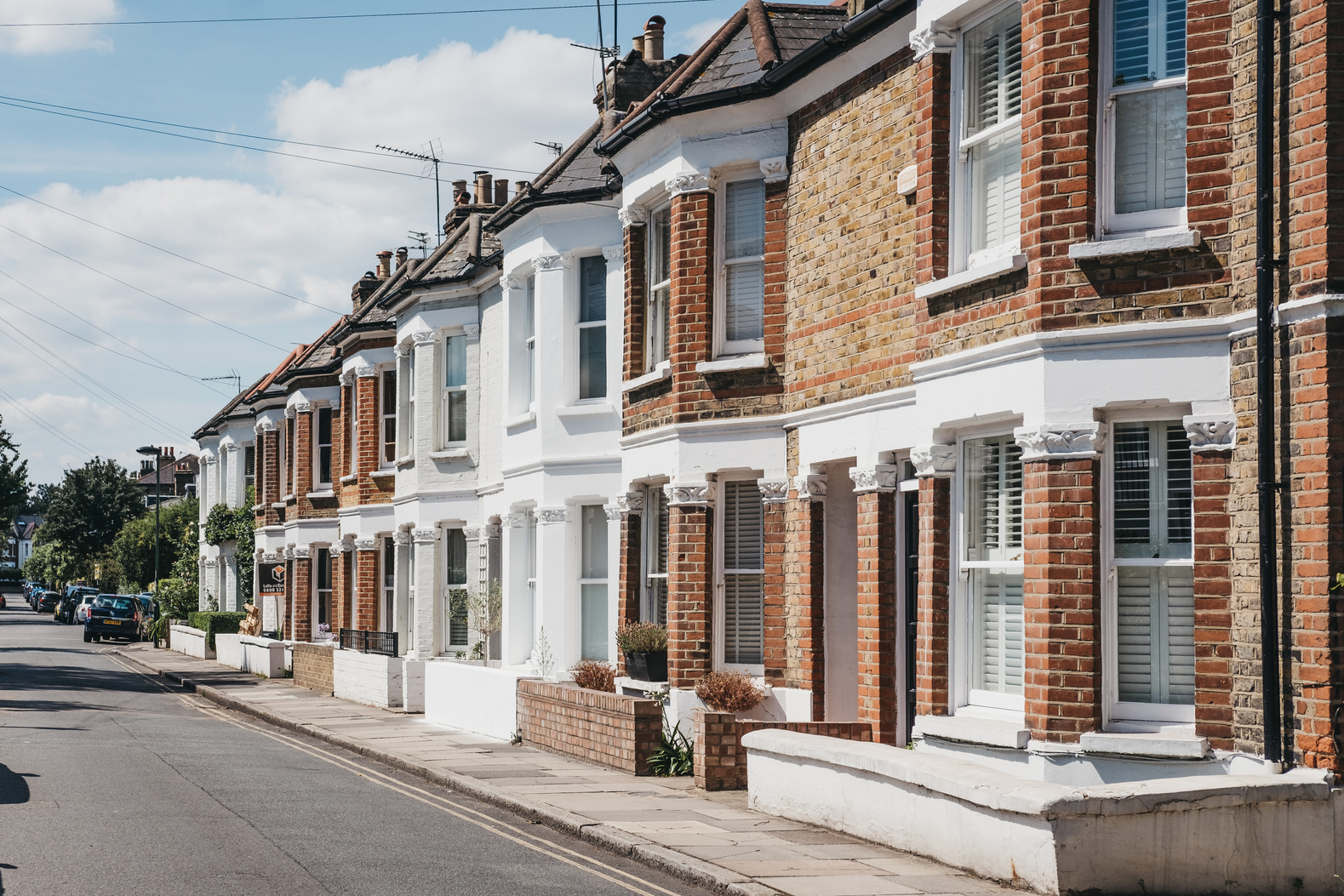 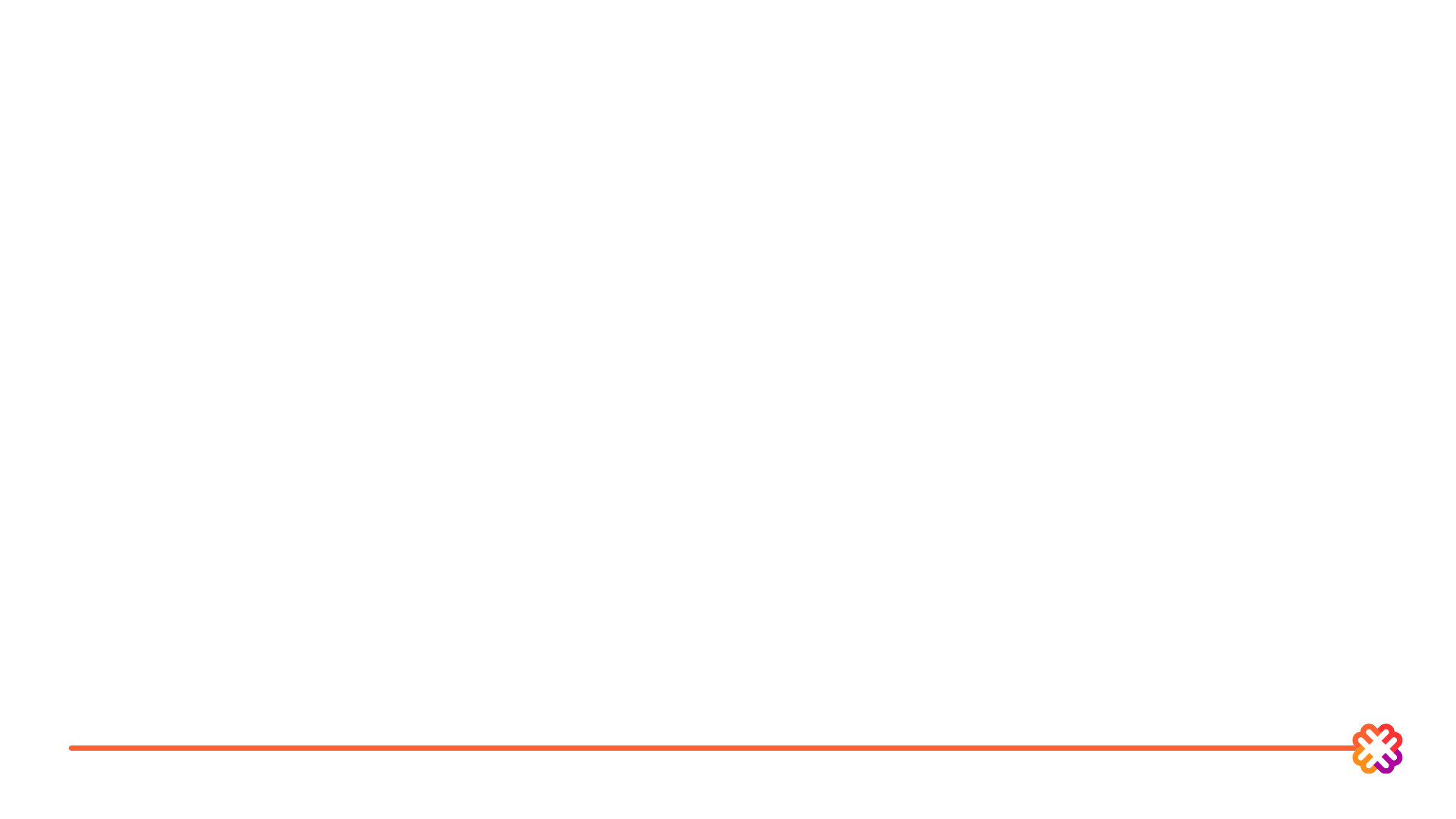 Concerns on service provision from RCM survey free text
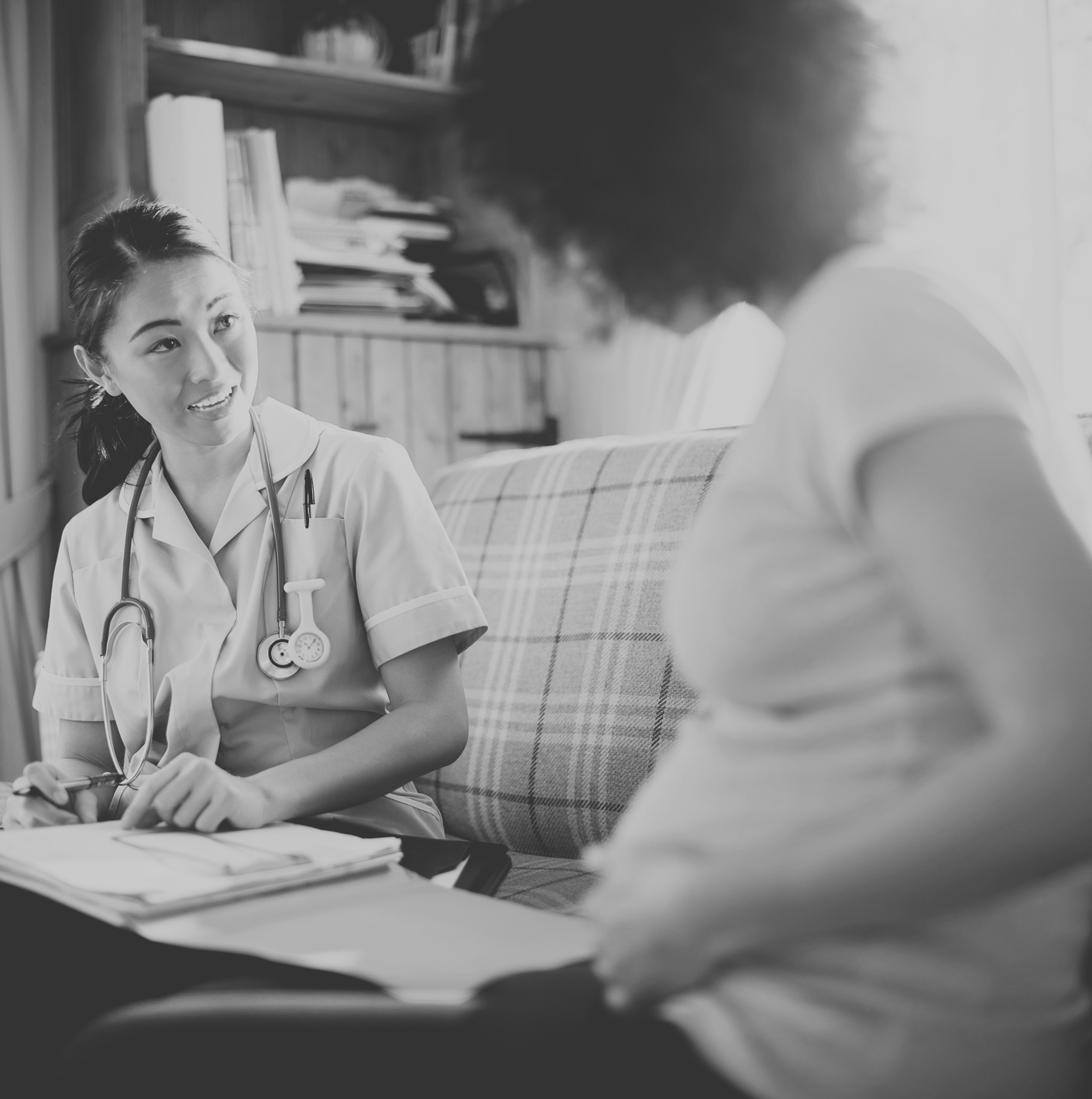 Midwives safety and wellbeing
Demand for homebirth
Staffing Shortages
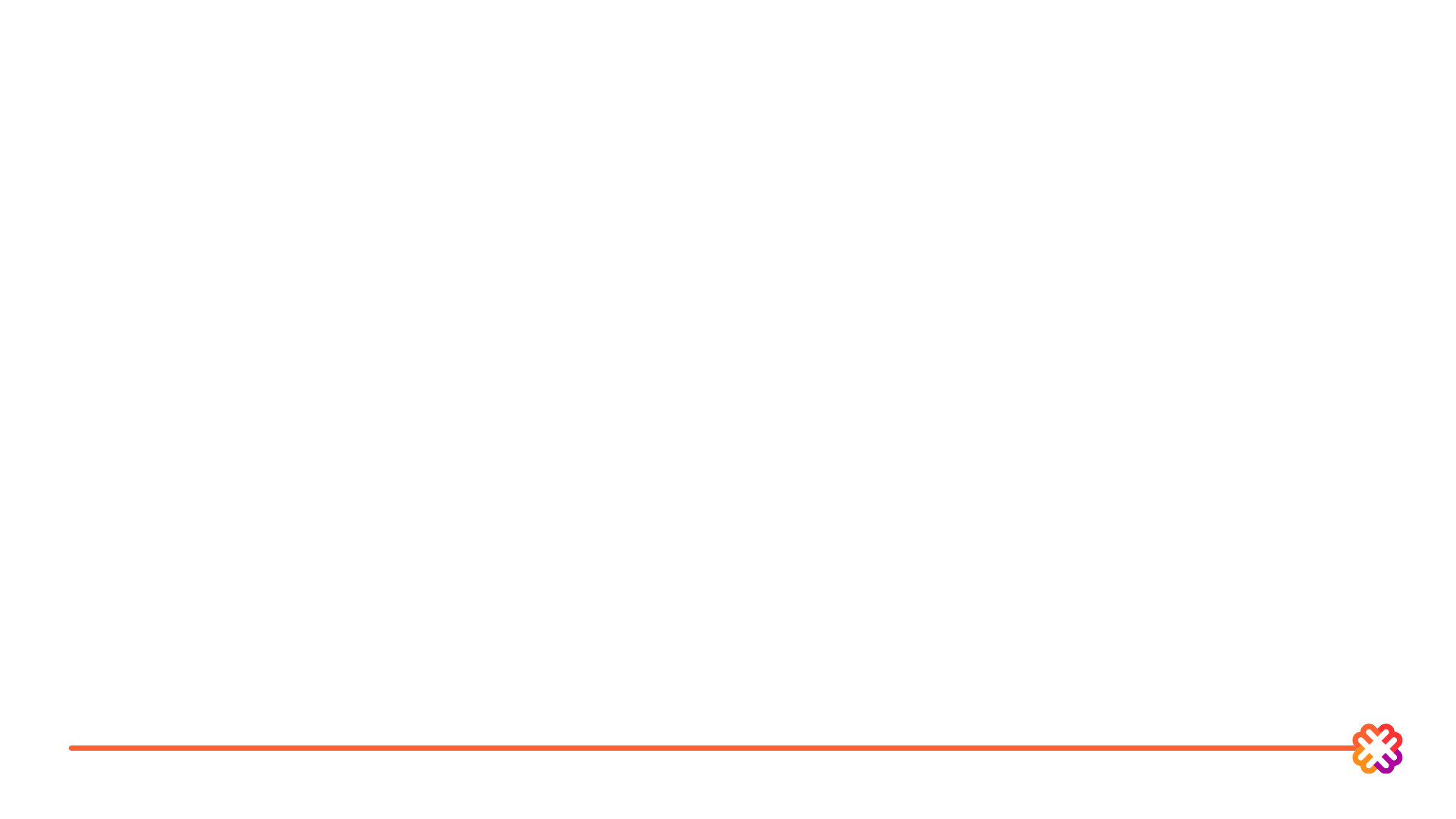 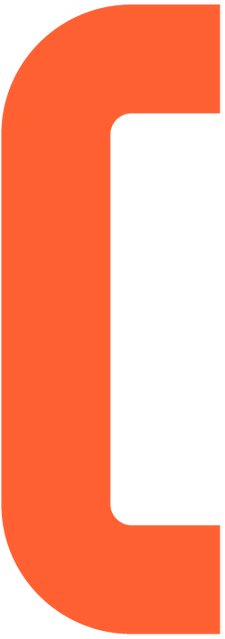 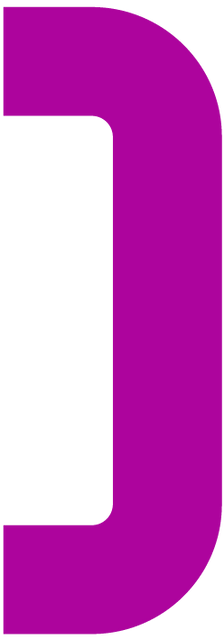 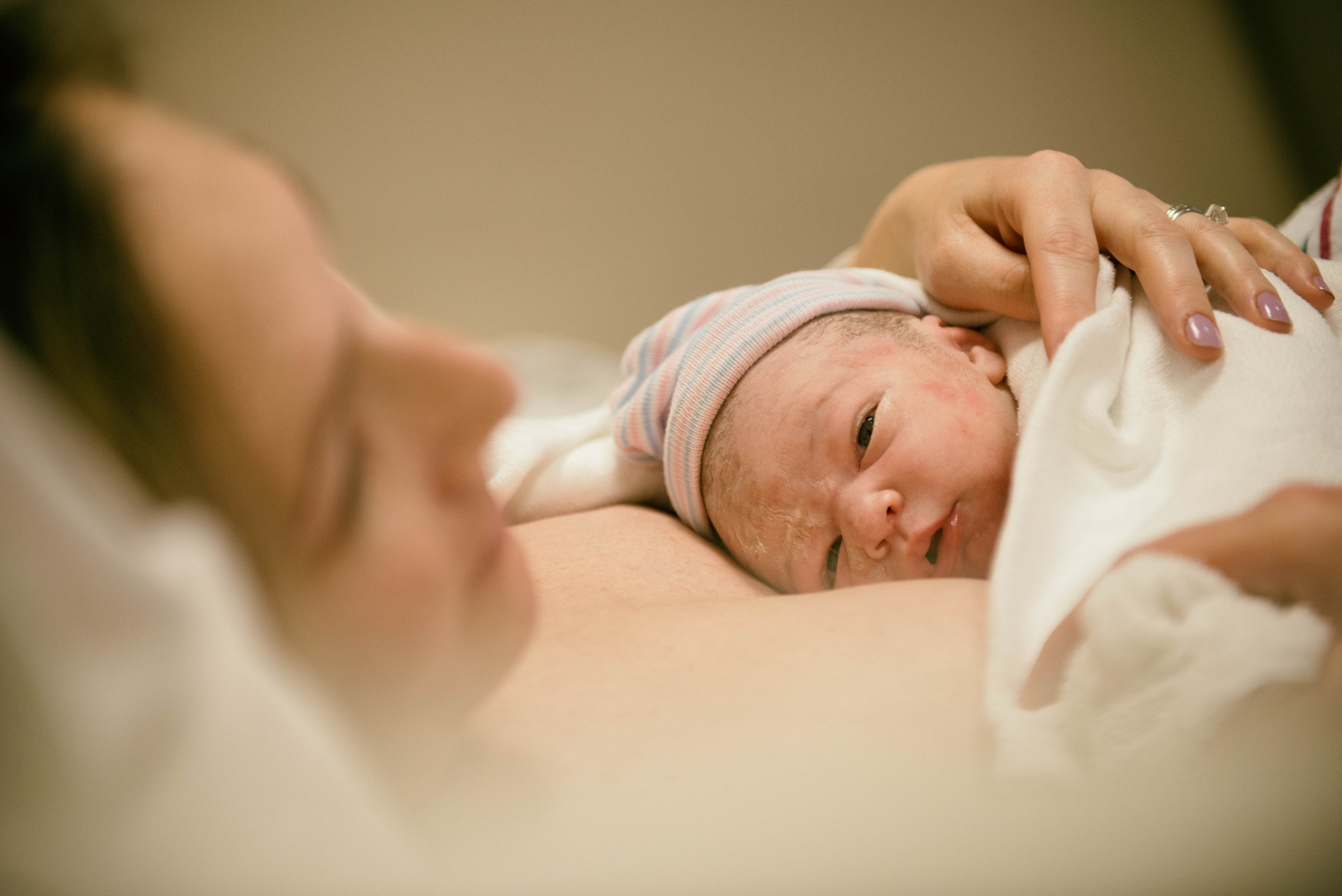 The safety of the midwives seems to be overlooked. 
The country is in lockdown and yet midwives are expected to continue and provide care when we have no control over that environment 
[ women’s homes ] . 
All the reports/updated guidance refers to the safety of the women and their babies which is of course important, however the midwives and support workers safety is paramount. They are working through extremely challenging times.
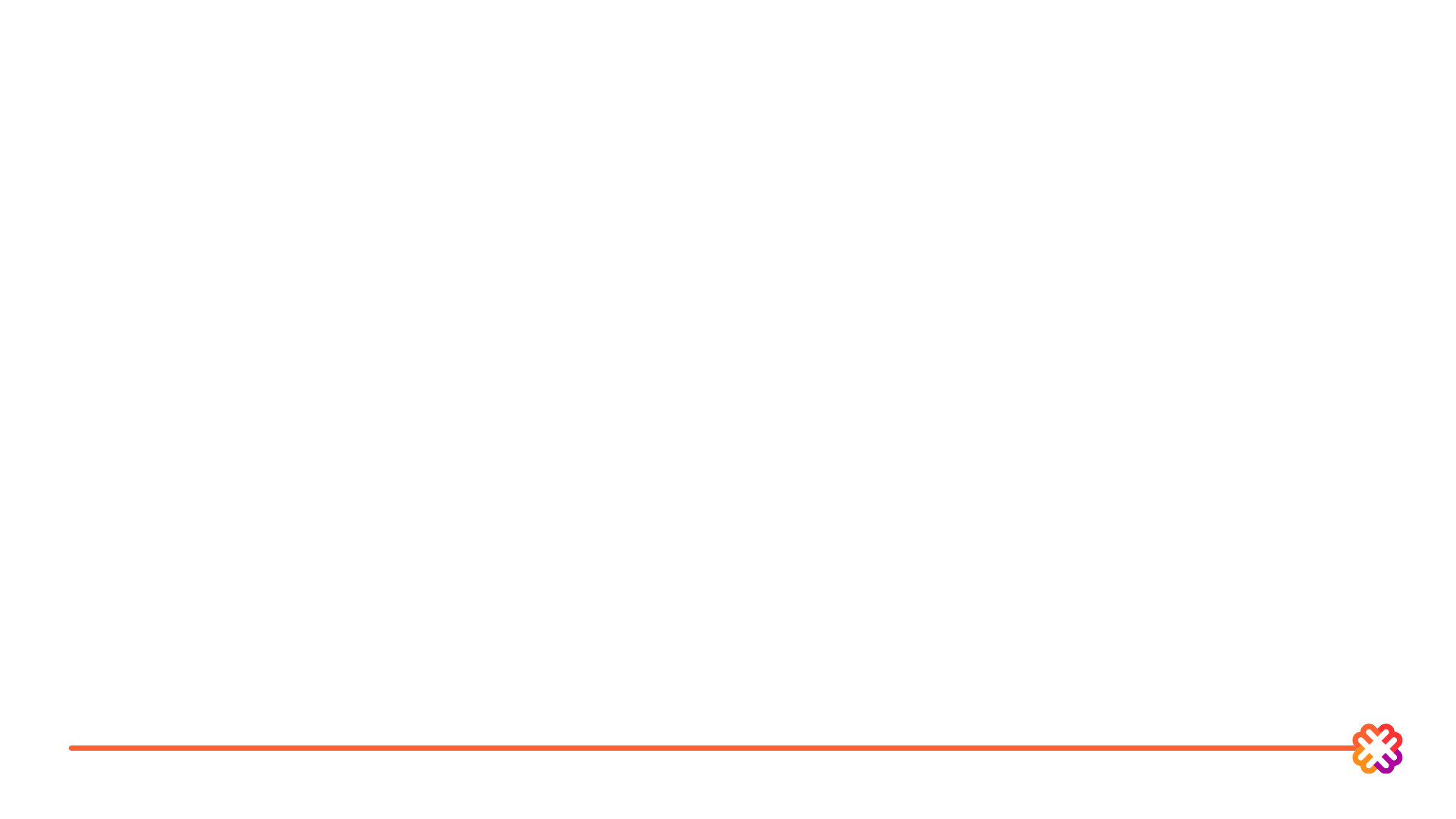 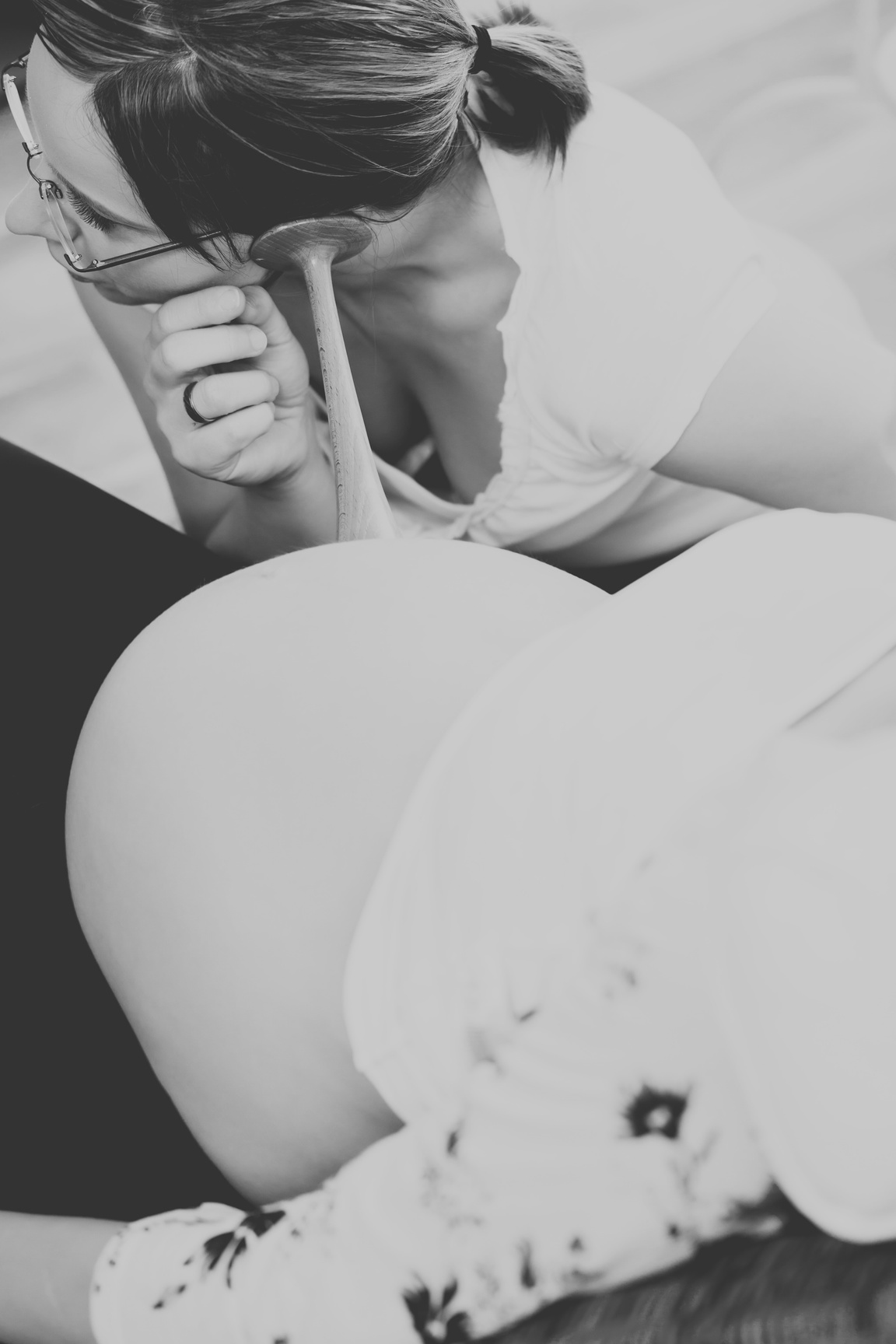 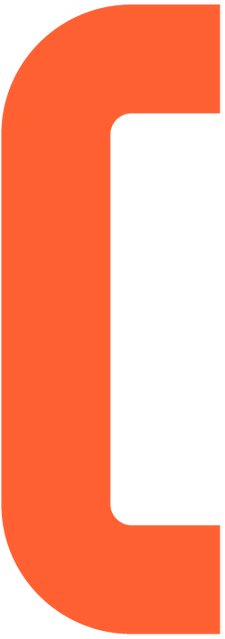 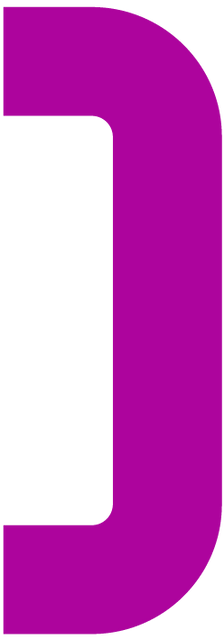 Requests for home birth are increasing and 
(we are) unable to provide cover for this given current staffing. Promotion of home births is being advocated by doulas and charities advising safest method of birth at this time.
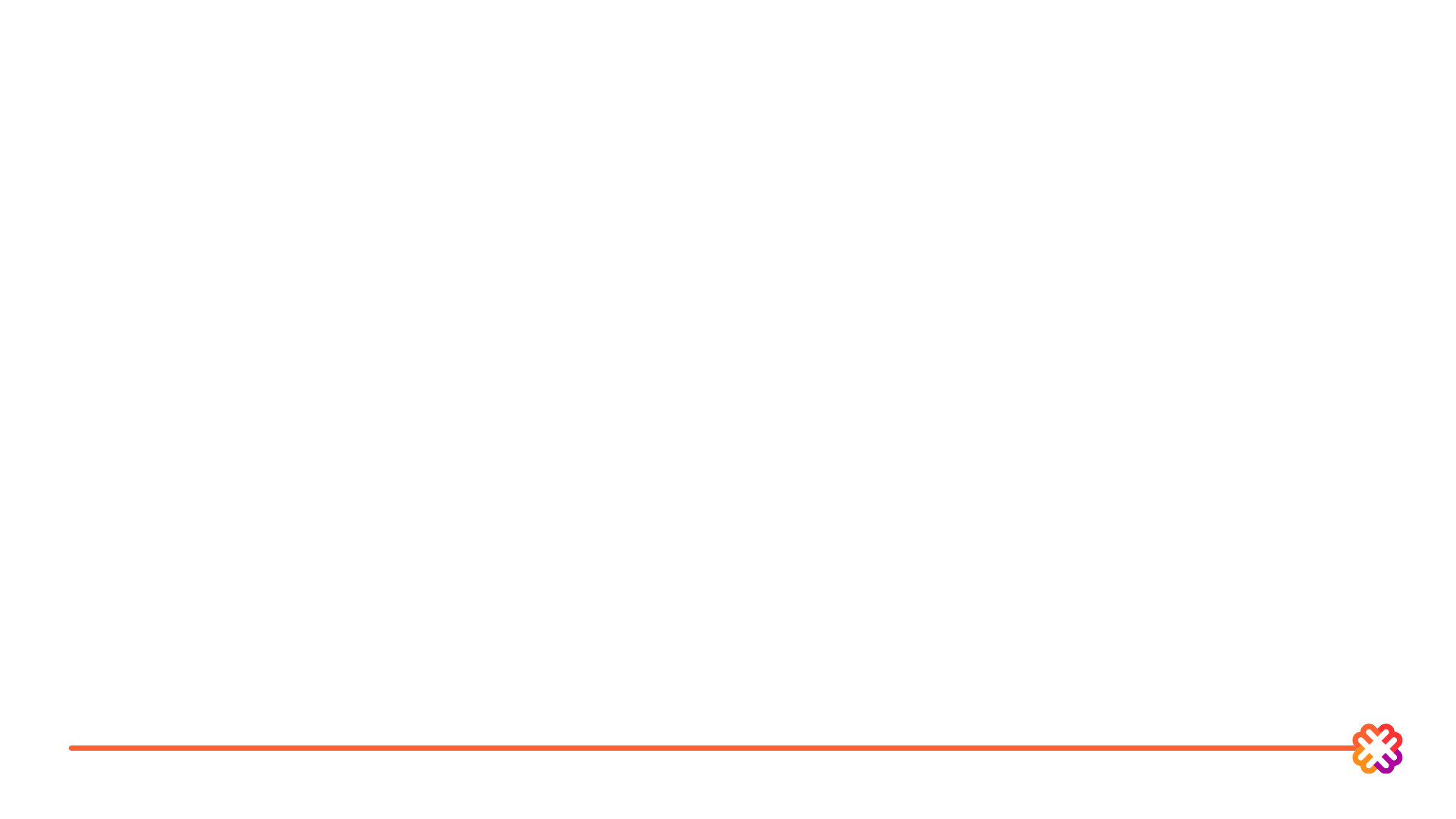 Conclusion
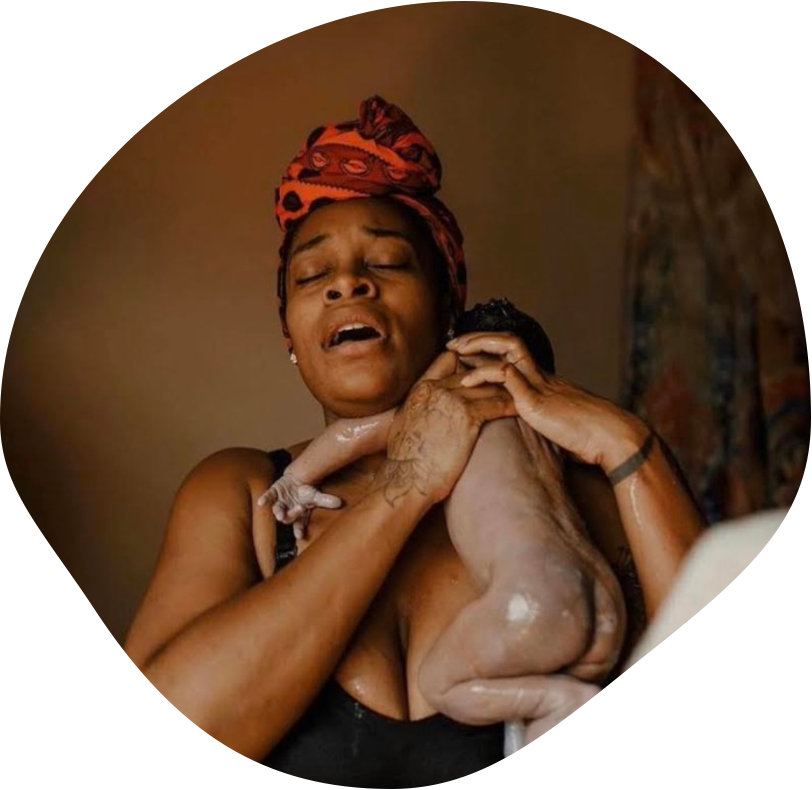 The pandemic led to the centralisation of UK maternity care and the disruption of midwifery-led service provision, especially during the first wave of the pandemic in April-June 2020. 

There was significant regional variation in this disruption, and some suggestion that in NHS organisations with a stronger pre-existing commitment to community provision there was less centralisation. 

It was also apparent that in the second wave midwifery-led services were maintained to a greater extent.
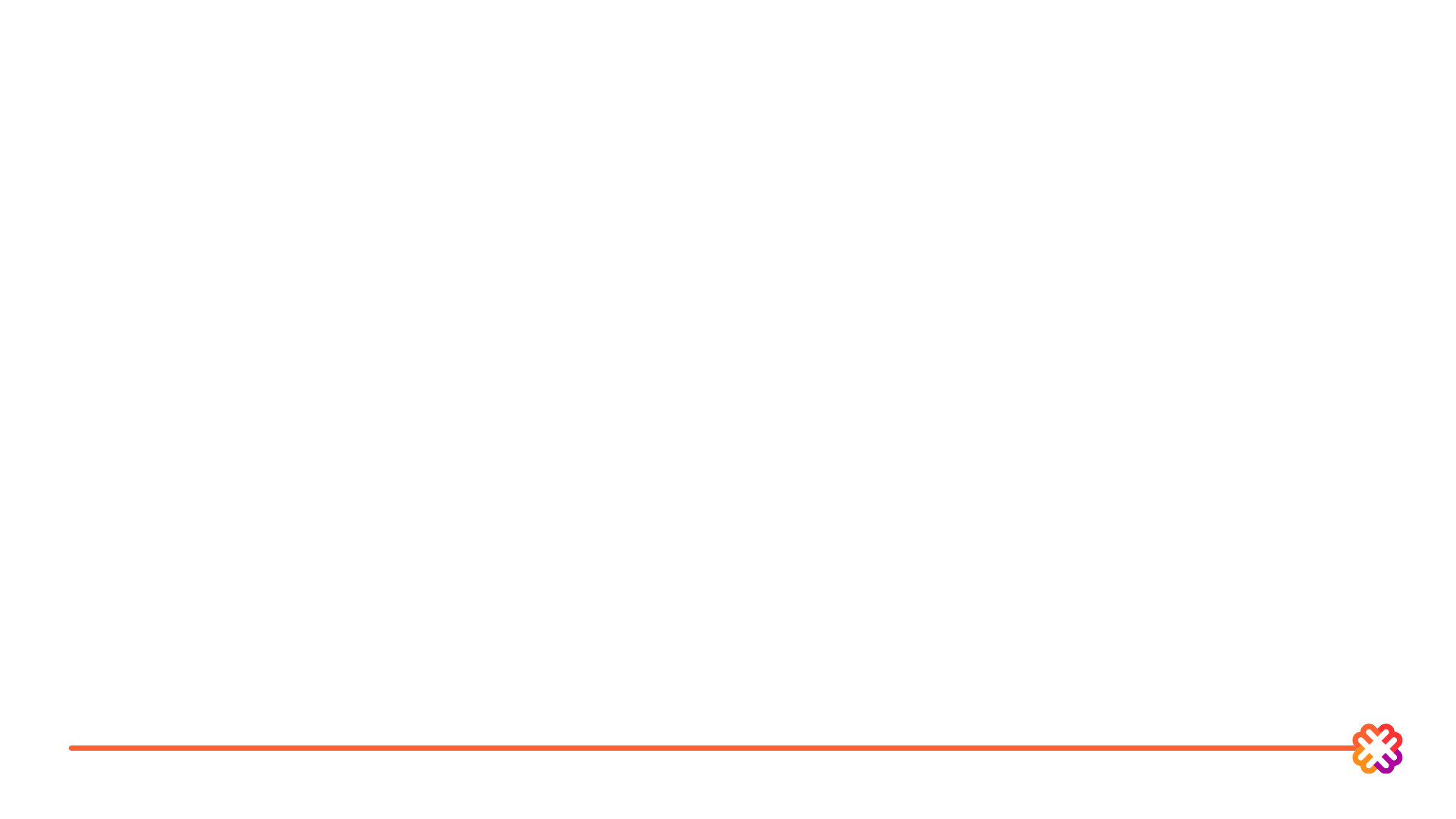 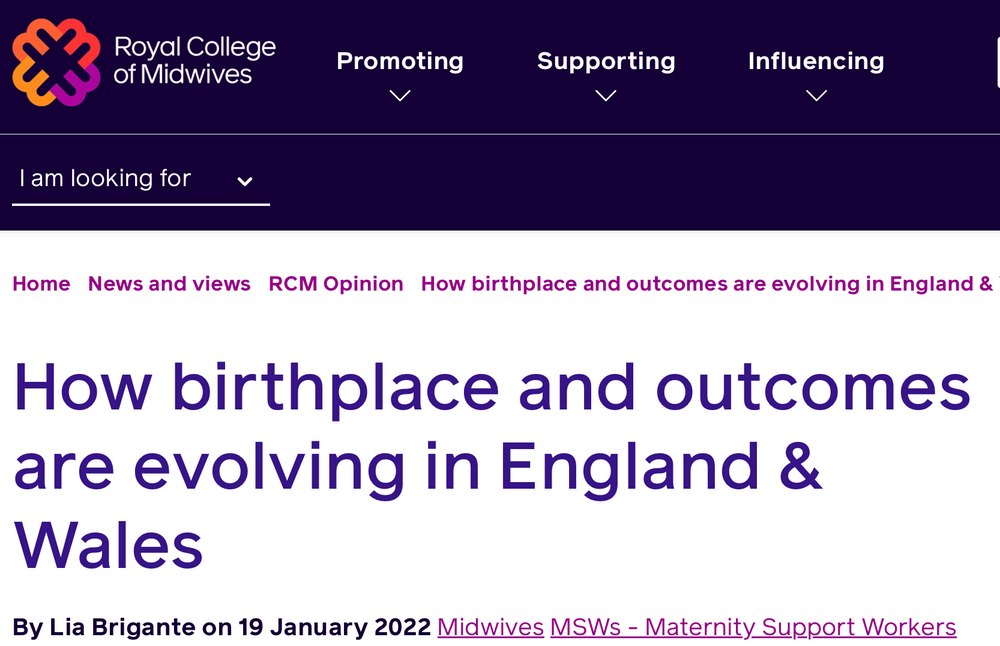 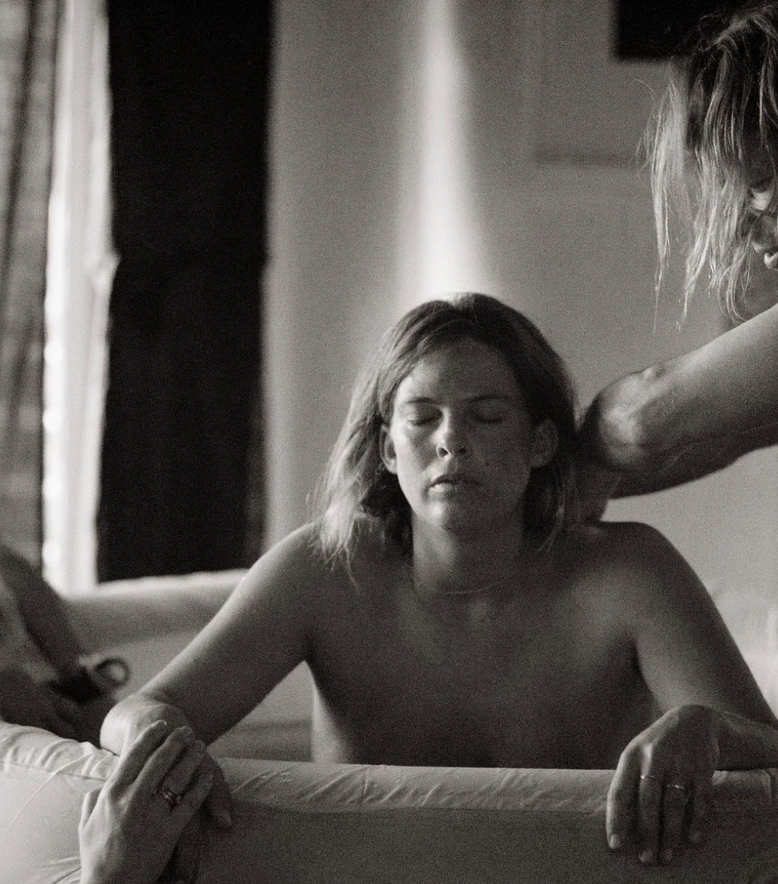 Reversal of the declining homebirth rate.
For the first time in five years, there is a slight increase to 2.4 per cent of births taking place at home in 2020 compared to 2.1 per cent in 2019. 
Variation in homebirth rate between geographical area , with areas with well-established midwifery continuity teams and community services, such as Powys in Wales having the highest homebirth rate (8.9%).
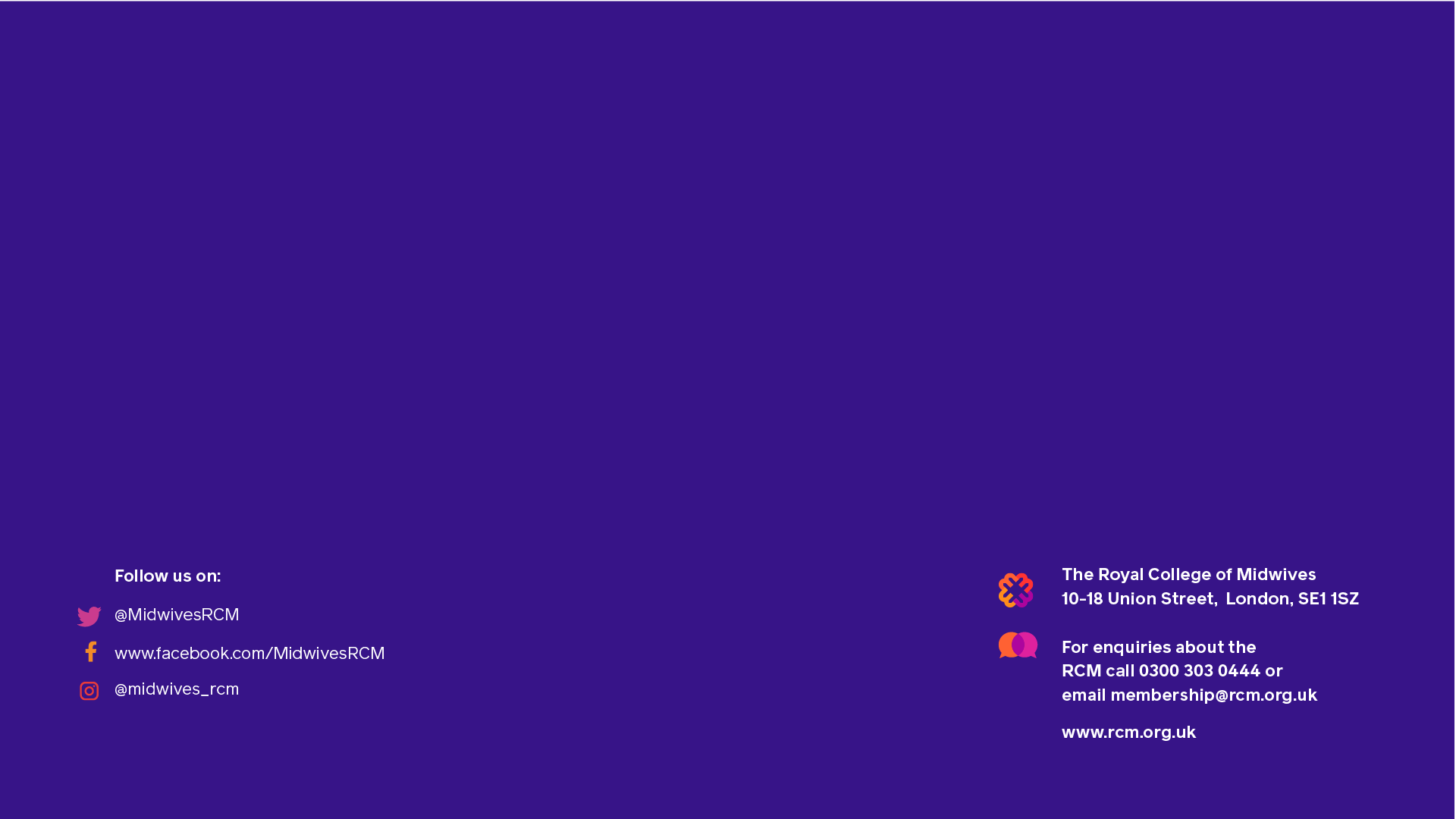 Acknowledgements:
Rachel Rowe
Mervi Jokinen
Alessandra Morelli
Rachel Plachcinski
RCM HoM/DoM Network 
RCM Expert Clinical Advisory Group
UKMidSS reporters 
UKMidSS steering group
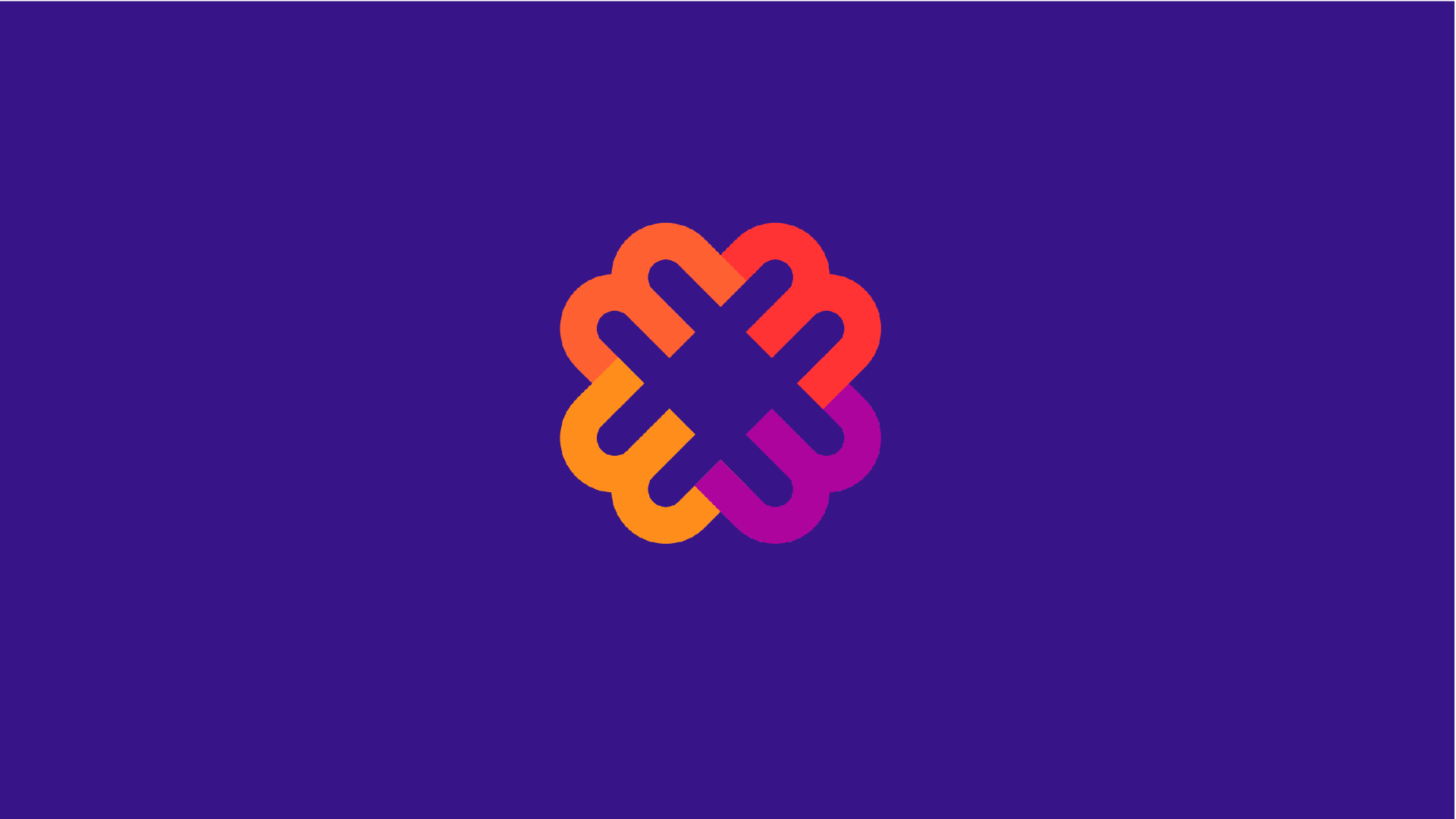 Contact:
@lia_bri
lia.brigante@rcm.org.uk